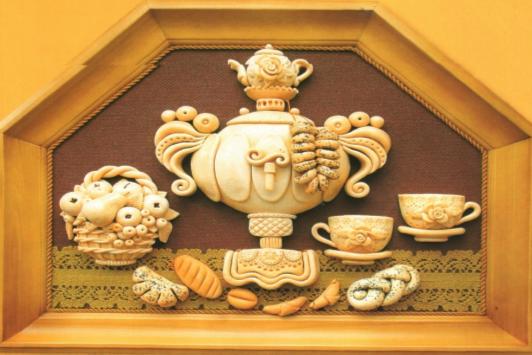 Лепка из солёного теста«Сказочная птица»Подготовительная группа
Подготовила: воспитатель С.Н. Романова
Программное содержание:
Цель: познакомить детей с приёмами лепки из солёного теста. 
Задачи:
Обучающие:
учить детей планировать свою работу: задумывать образ, делить материал на нужное количество частей разной величины, передавать форму и пропорциональное соотношение частей; 
учить работать с солёным тестом;
предложить варианты лепки конструктивным или комбинированым способом.
формировать у детей умение передавать в лепке детали; закреплять умение детей правильно держать кисточку, показать приёмы оформления вылепленной фигуры дополнительными элементами;
учить детей раскрашивать вылепленную фигуру гуашью;

Развивающие: 
развивать способность выполнять задание в точной последовательности;
развивать творческое воображение, эмоциональную отзывчивость – умение сочувствовать сказочному персонажу.

Воспитательные: 
воспитывать уважение к труду взрослых.
Методические приёмы: отгадывание загадок; беседа, самостоятельная деятельность детей, физминутка, пальчиковая гимнастика, подведение итогов.

Предварительная работа: беседа о материалах, из которых можно лепить; рассказ о древней Руси, рассматривание иллюстраций на тему «Как это было», чтение русских народных сказок.
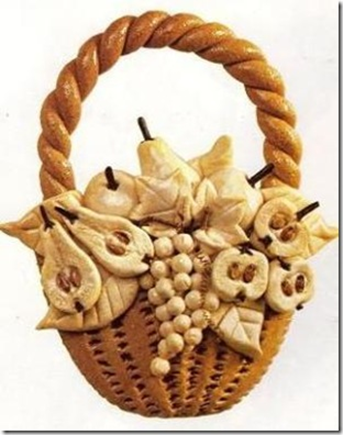 Материалы и инструменты
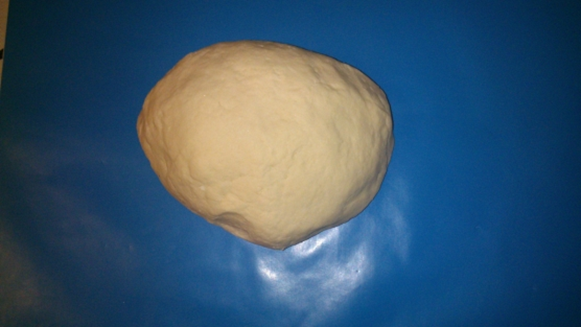 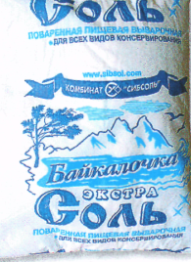 Соленое тесто
Стеки
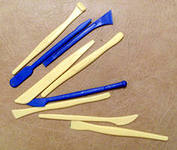 Шпажки
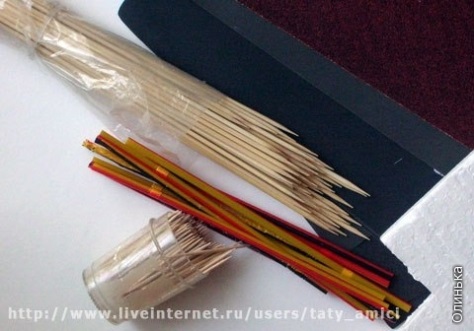 Краски
Кисти
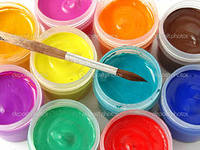 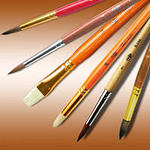 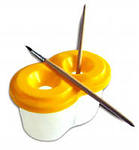 Стакан с водой
Из истории
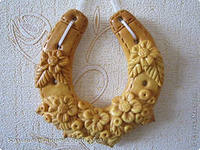 . В Скандинавии и Германии было принято изготавливать пасхальные и рождественские сувениры из соленого теста.

 Различные медальоны, венки, кольца и подковы вывешивались в проеме окон и крепились к дверям.
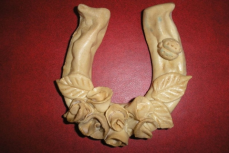 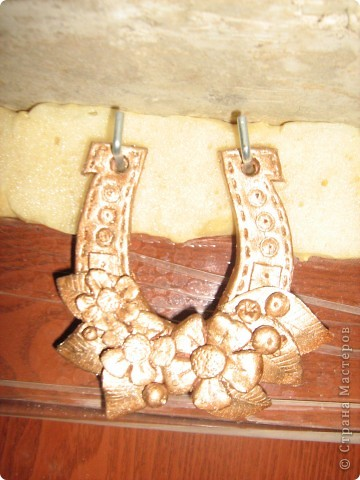 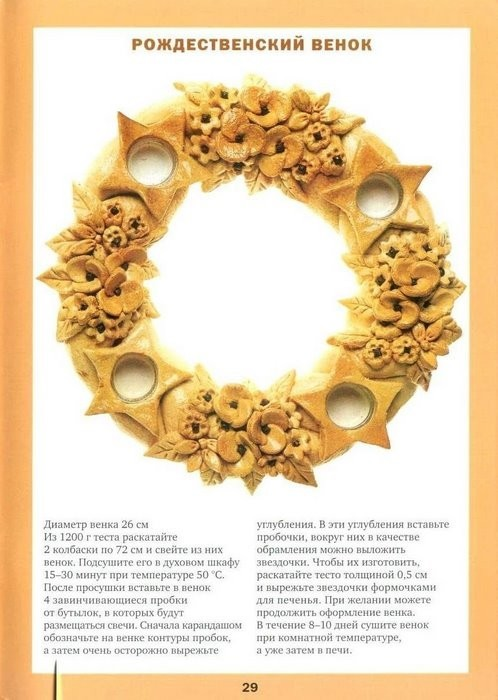 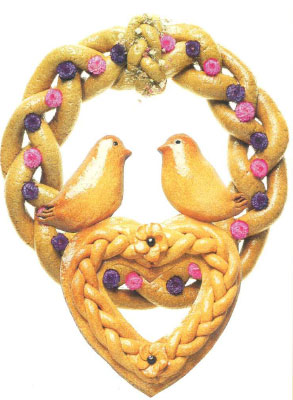 В Китае из соленого теста изготавливались марионетки для кукольных представлений.


В странах Восточной Европы популярны большие картины из теста.
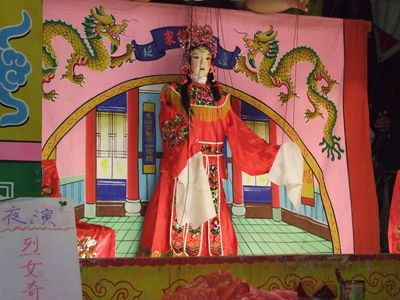 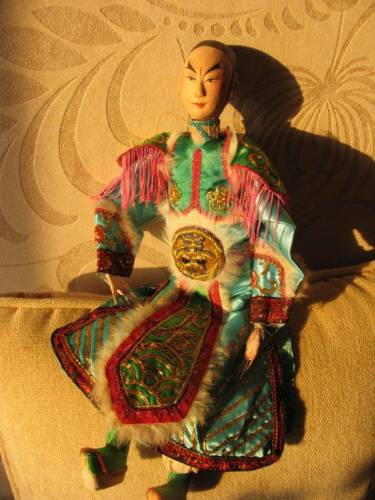 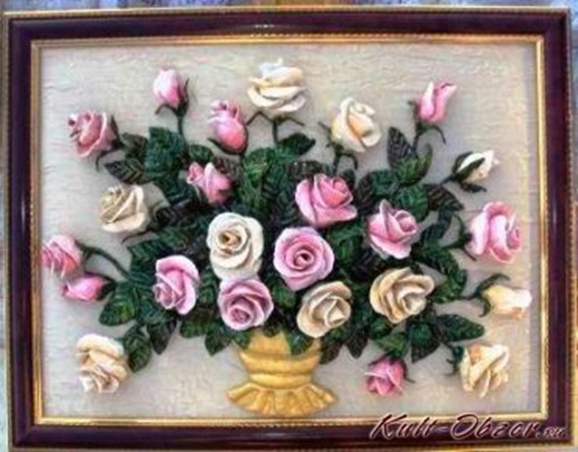 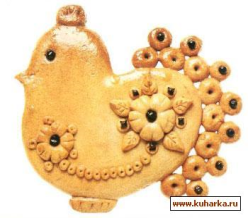 На руси
Еще на Руси, было принято дарить фигурки из соленого теста. Считалось, что любая поделка из соленого теста, находящаяся в доме - символ богатства и благополучия в семье.

     Наши прабабушки лепили из него фигурки различных птиц и животных, так называемых «жаворонков», с которыми встречали весну, баранки, пряничные «козули», которыми одаривали своих друзей и родственников под Новый год и на Рождество, ко дню рождения в знак любви и уважения. Изделия из теста использовались как детские игрушки.
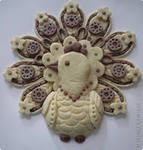 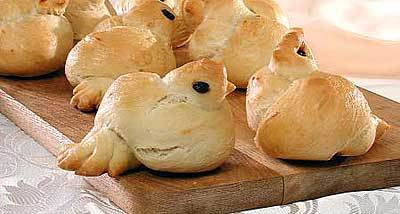 Лепка из соленого теста в наши дни
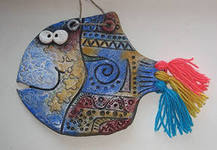 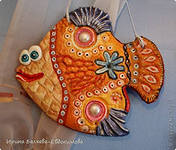 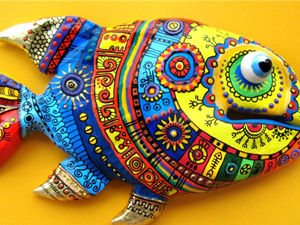 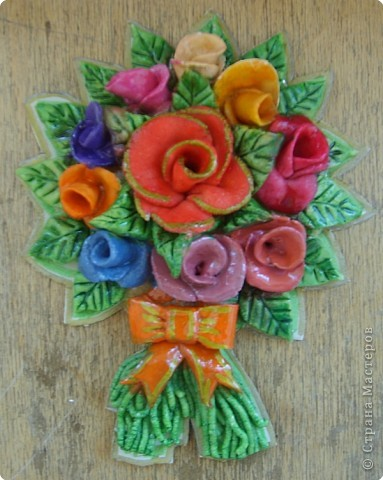 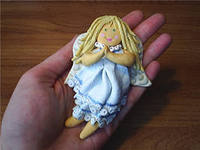 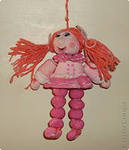 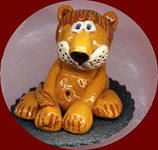 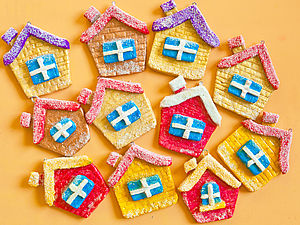 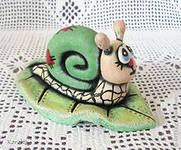 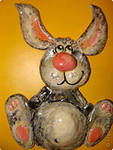 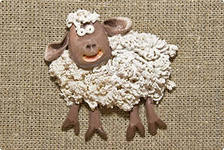 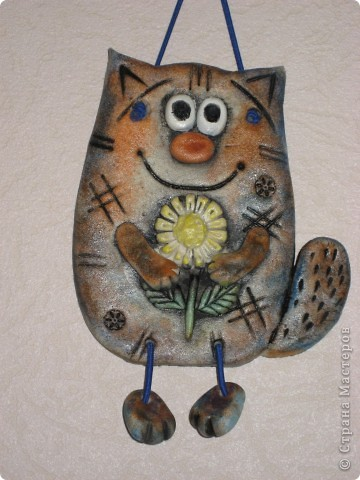 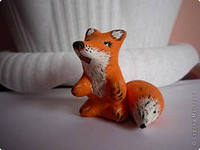 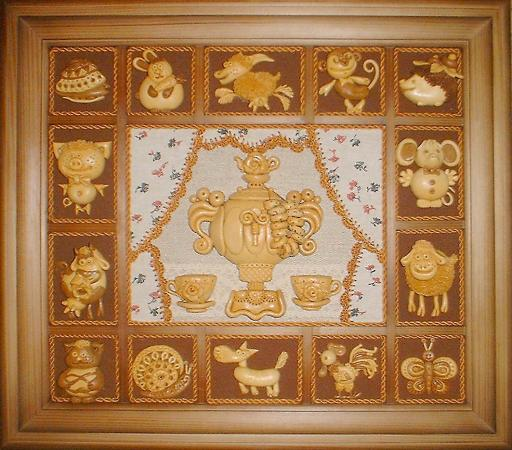 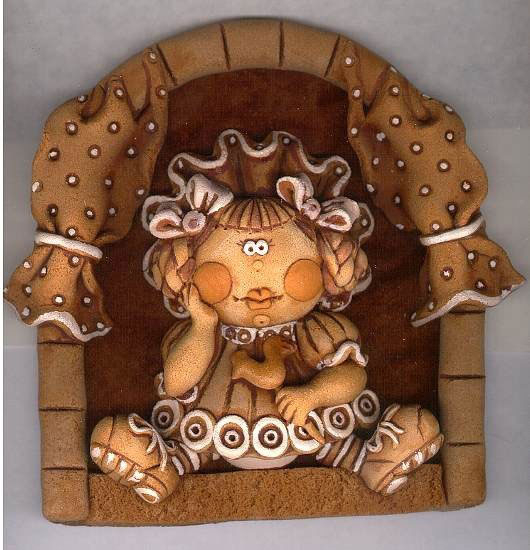 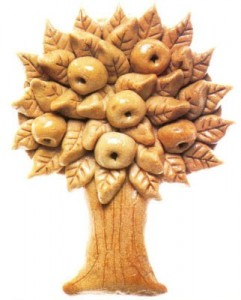 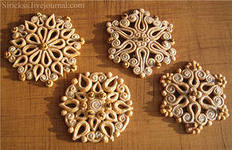 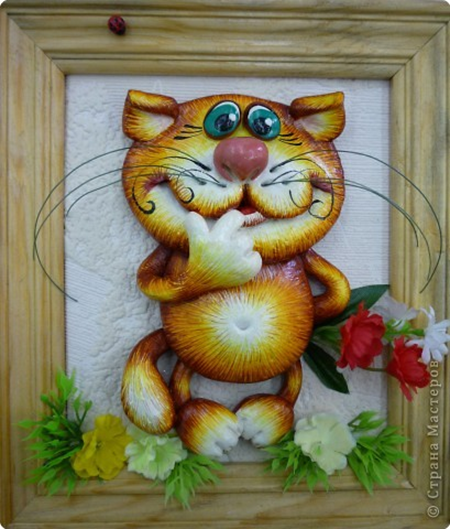 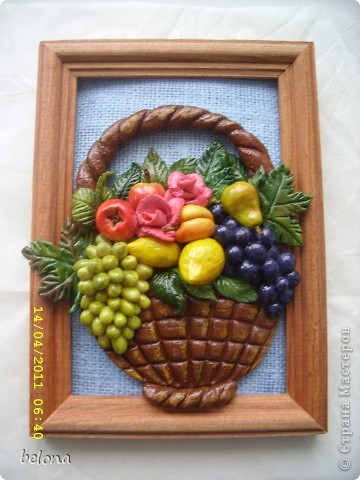 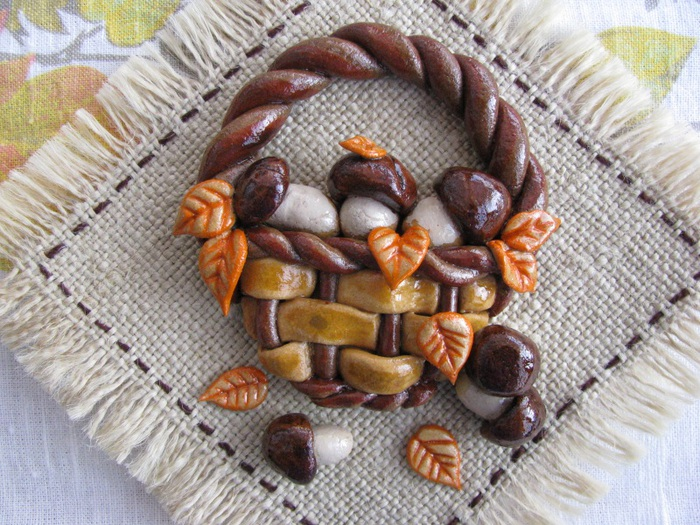 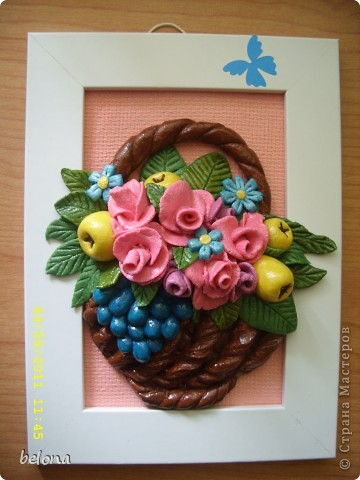 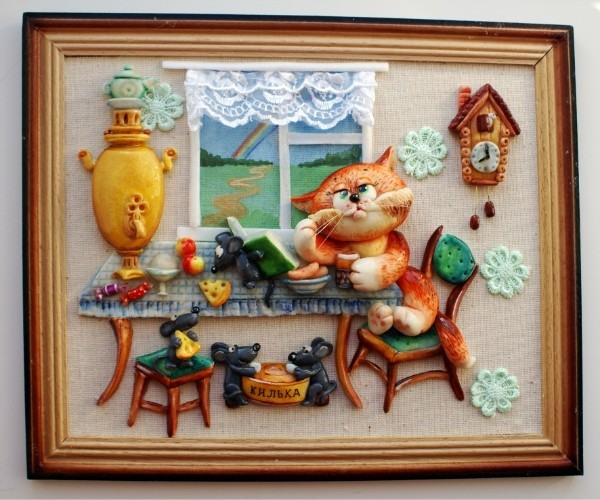 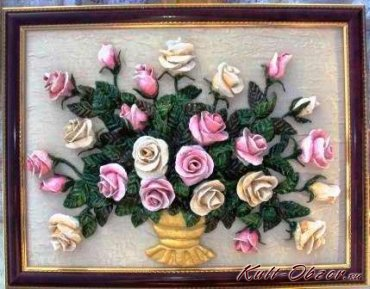 Декоративная тарелка со сказочной птицей
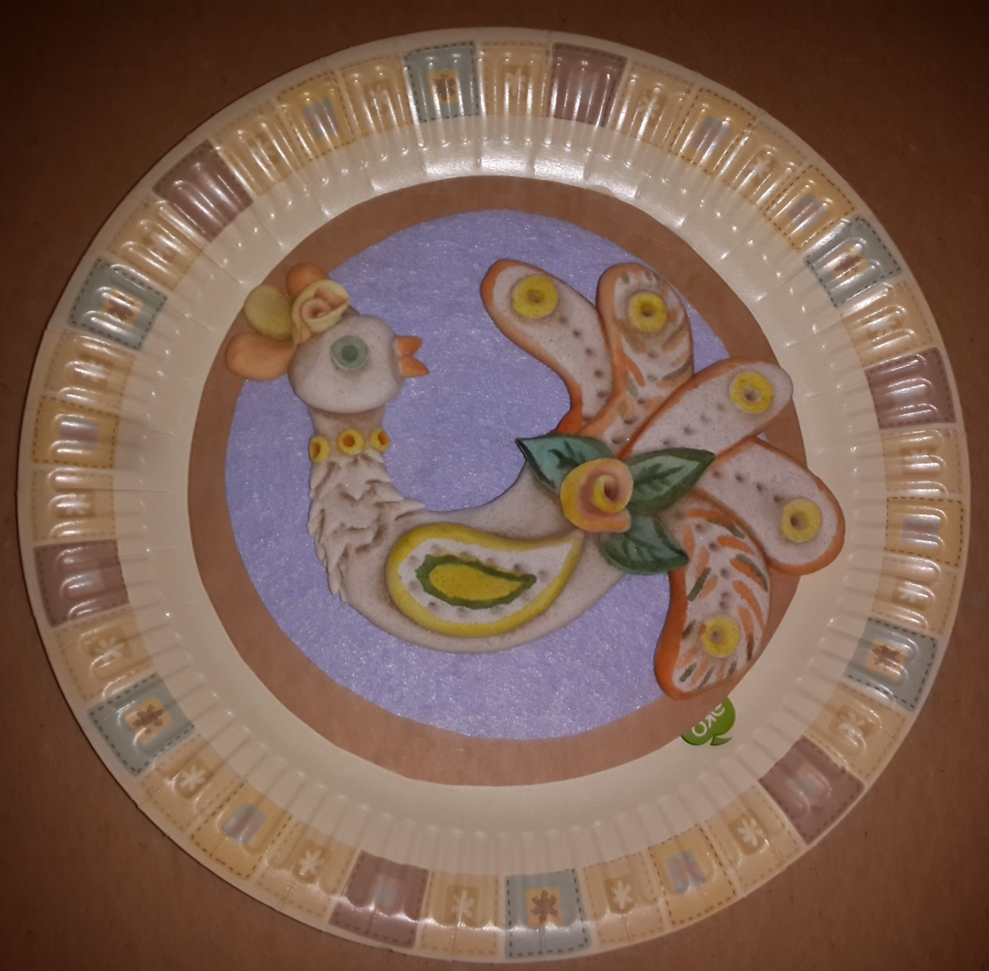 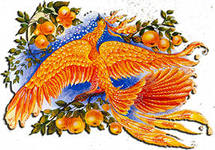 Образ птицы
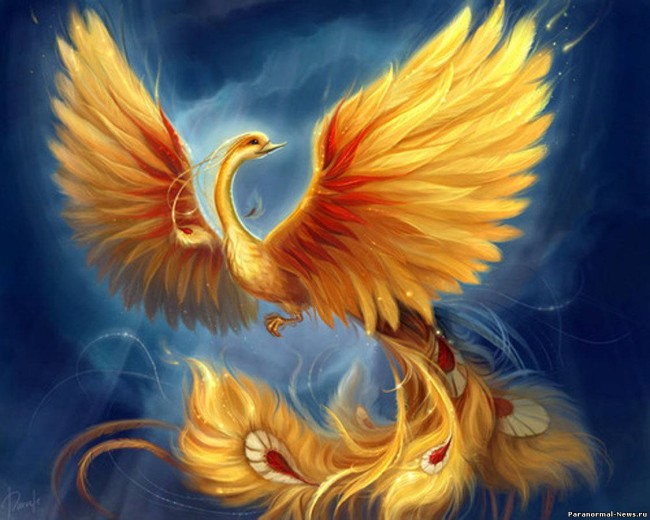 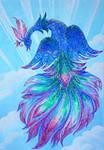 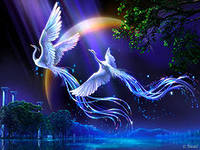 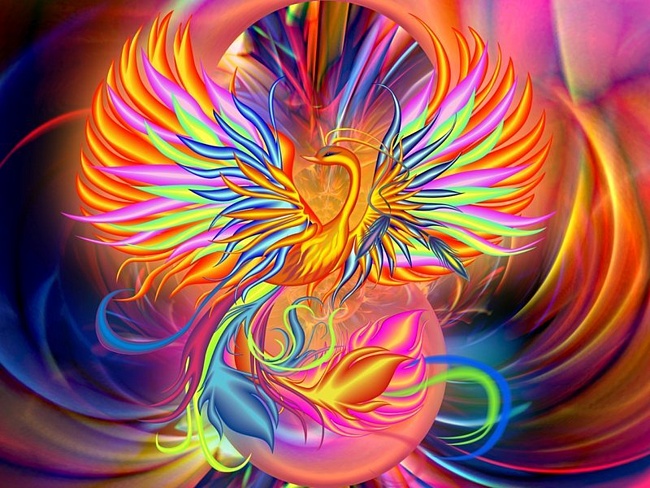 За морями, за лесами

Чудо - сказочной страны

Живут птицы в оперенье

Небывалой красоты.

Как раскинут свои крылья

Над просторами они,

Рассыпаются на землю

Сказки, счастье и мечты.
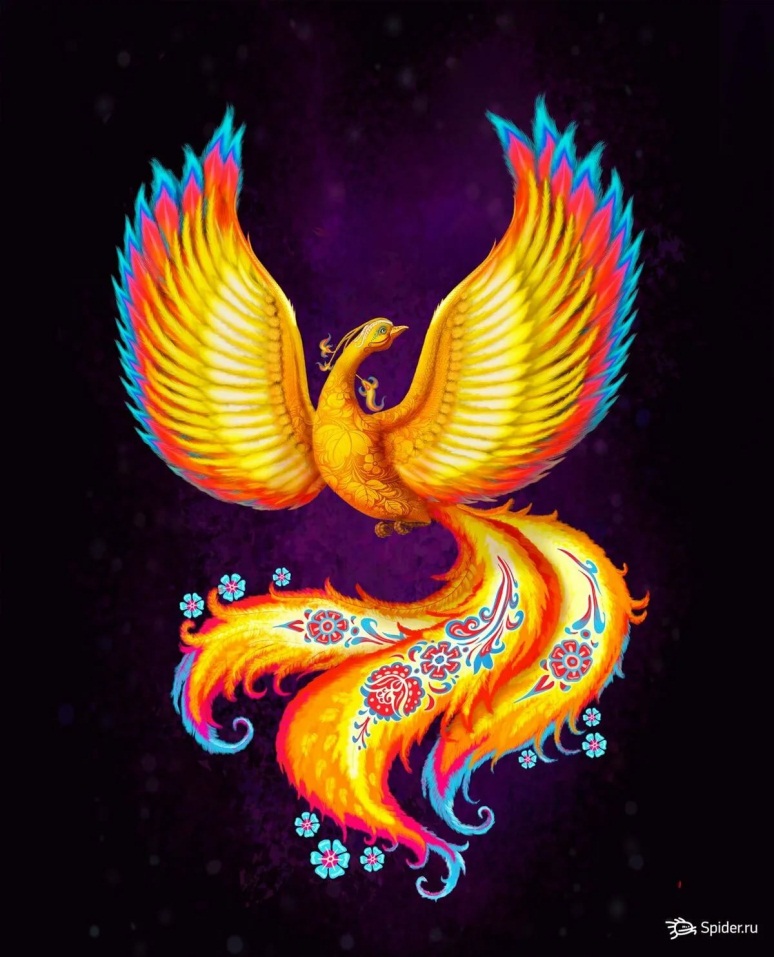 Образ птицы пришел к нам из далекого прошлого. Наши предки очень любили изображать птиц и наделять их сказочными способностями, они вышивали их на всевозможных оберегах, полотенцах и деталях одежды. Украшали ими предметы быта.
Издревле в сказках разных народов мира очень часто присутствуют образ птицы, он несёт с собой людям счастье, свет, удачу.
Физминутка:

Птицы летят,
(Ходьба на месте с подниманием рук через стороны вверх и вниз.)
  Крыльями шумят.
(Наклоны туловища в разные стороны с маханием рук)
  Прогнулись над землей,
  Качают головой.
( Наклоны  головы.)
  Прямо и гордо умеют держаться.
(Выпрямиться, руки за спину – проверить осанку, пауза 3-4 с.)
  И очень бесшумно
(Руки вниз – потянуться вверх.)
  На место садятся.
(Сесть на место, держаться прямо.)
Последовательность изготовления изделий из соленого теста.
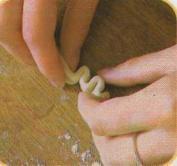 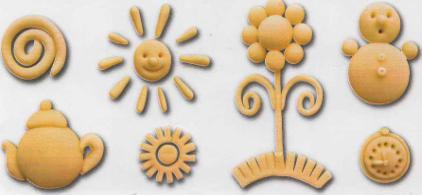 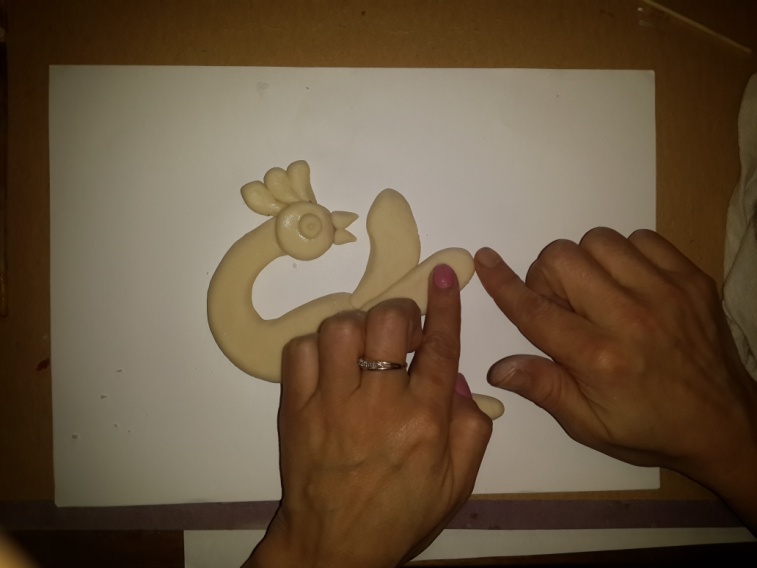 Лепка фигурки.

Сушка.

Роспись.

Декоративное оформление.
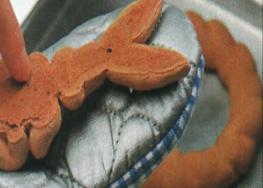 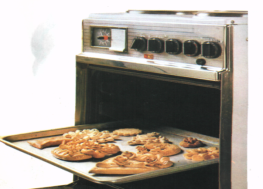 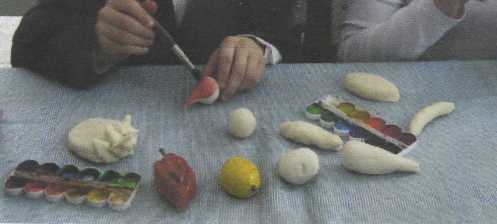 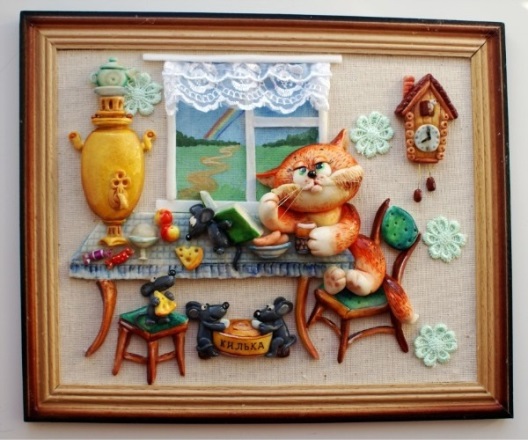 Этап 1Лепка птицы из соленого теста
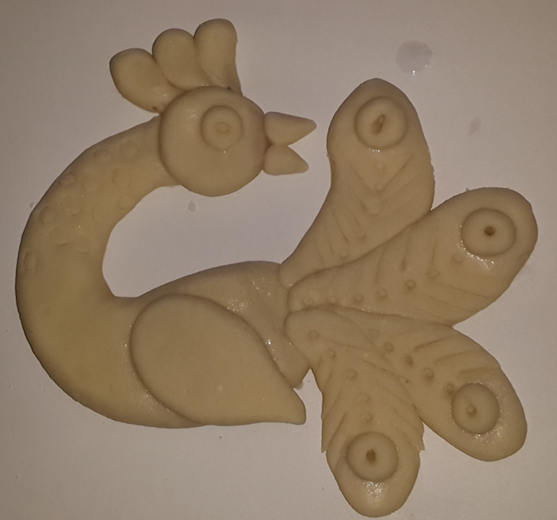 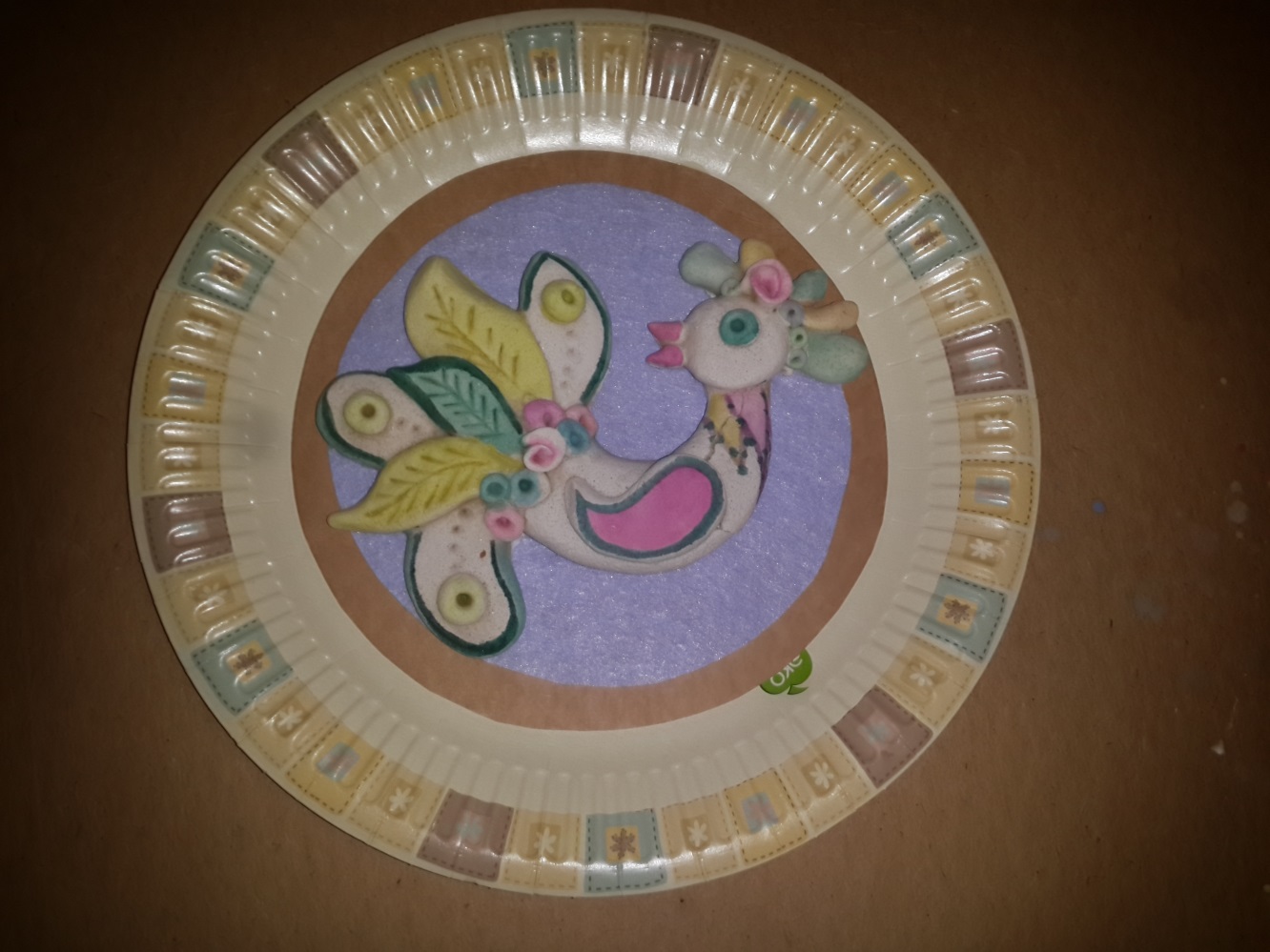 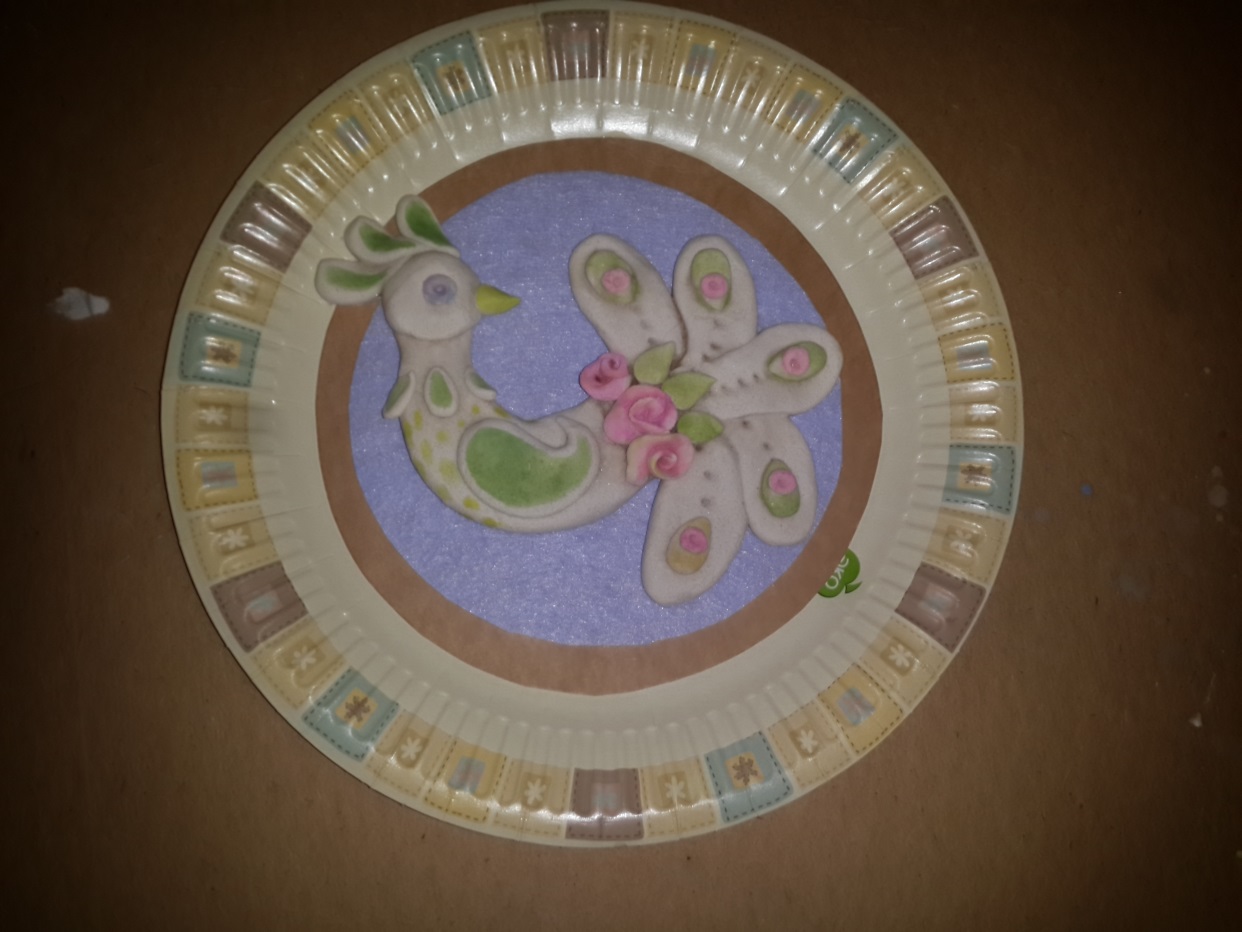 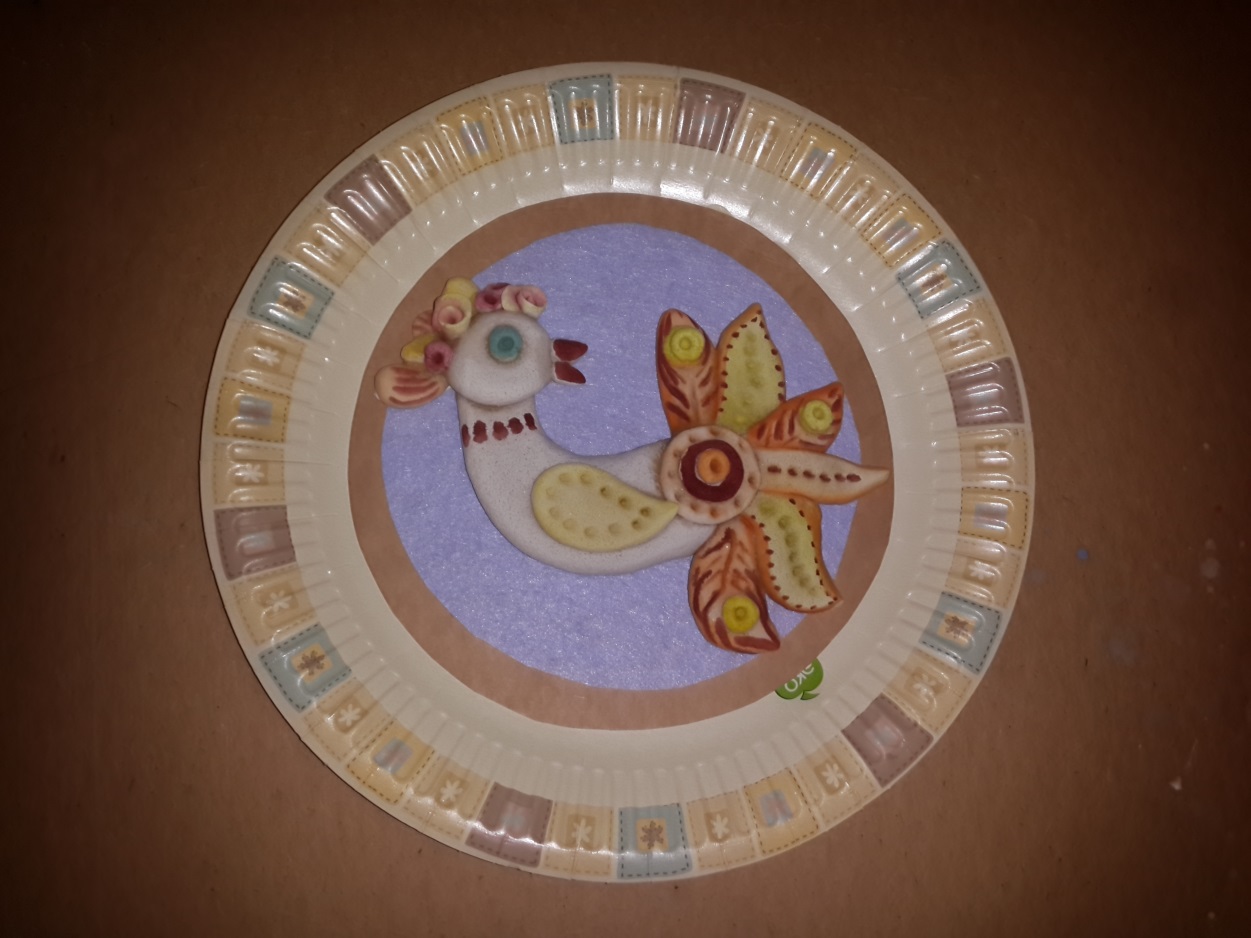 Пальчиковая гимнастика

 Птички

Птички прилетали, -Большие пальцы цепляем, как крючки друг за друга, остальными машем, как крыльями

Крыльями махали

Сели, посидели -Кисти рук собираем в кулачки и фалангами вниз кладем на стол

Дальше полетели. -Повторяем первое движение
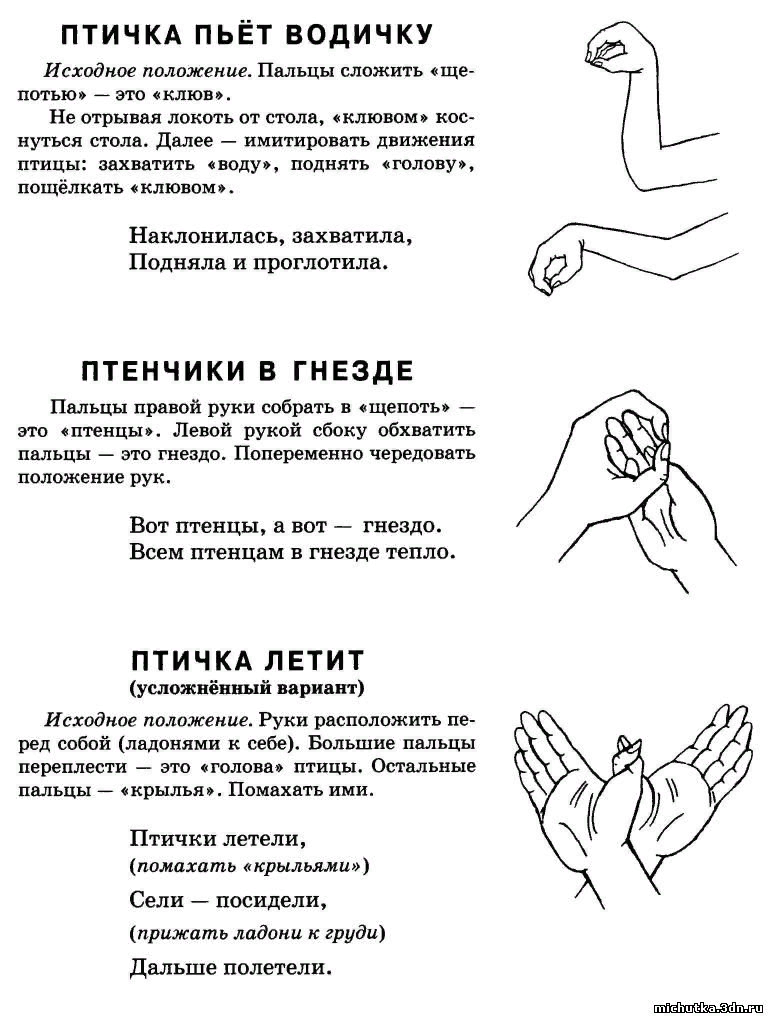 Туловище.
3. Положить заготовку на основу и согнуть дугой.
Широкая часть внизу, а узкая поднята вверх.
Слегка расплющить заготовку пальцами.
Получилось туловище и шея птицы.
1. Слепить шар.
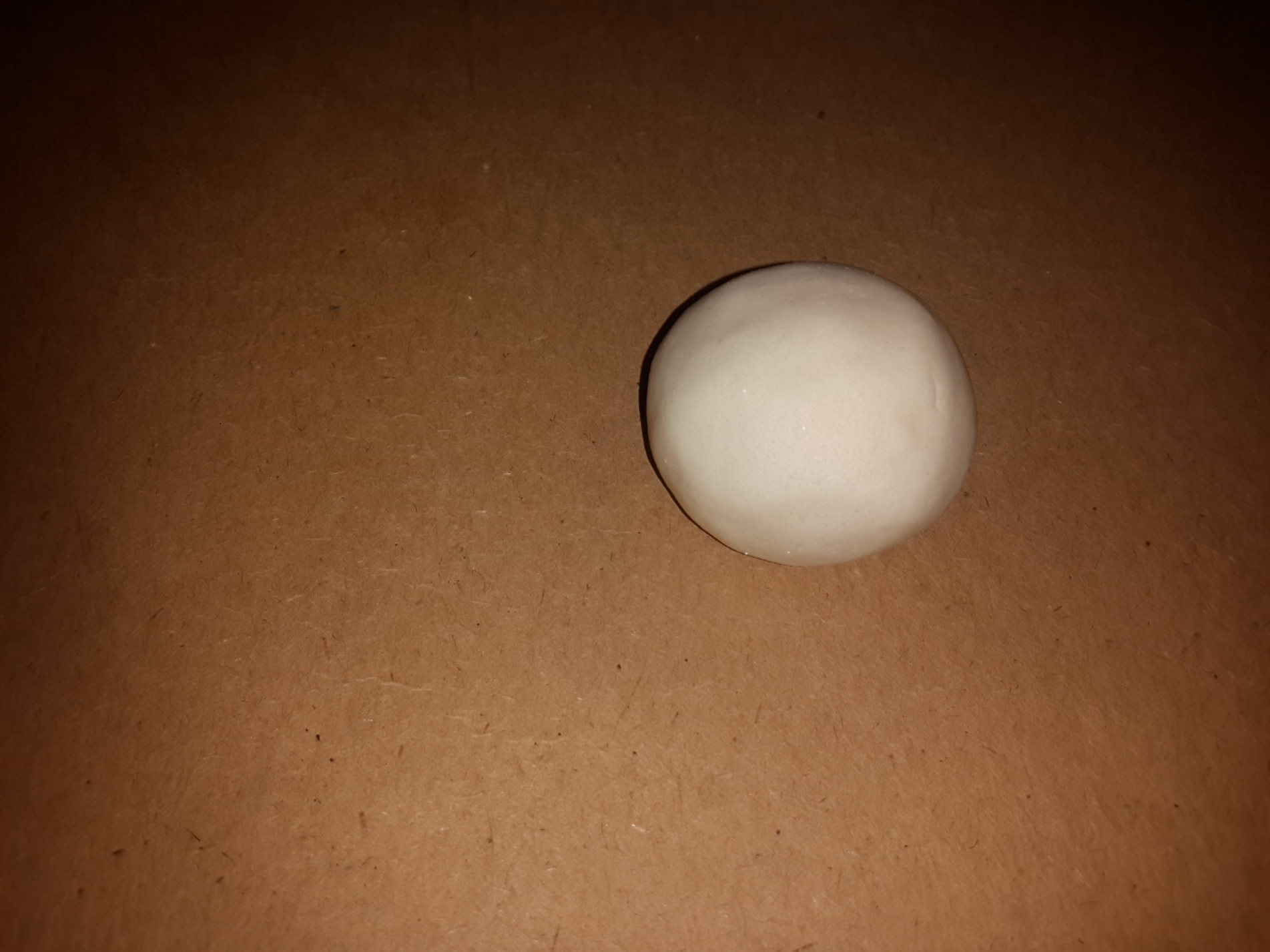 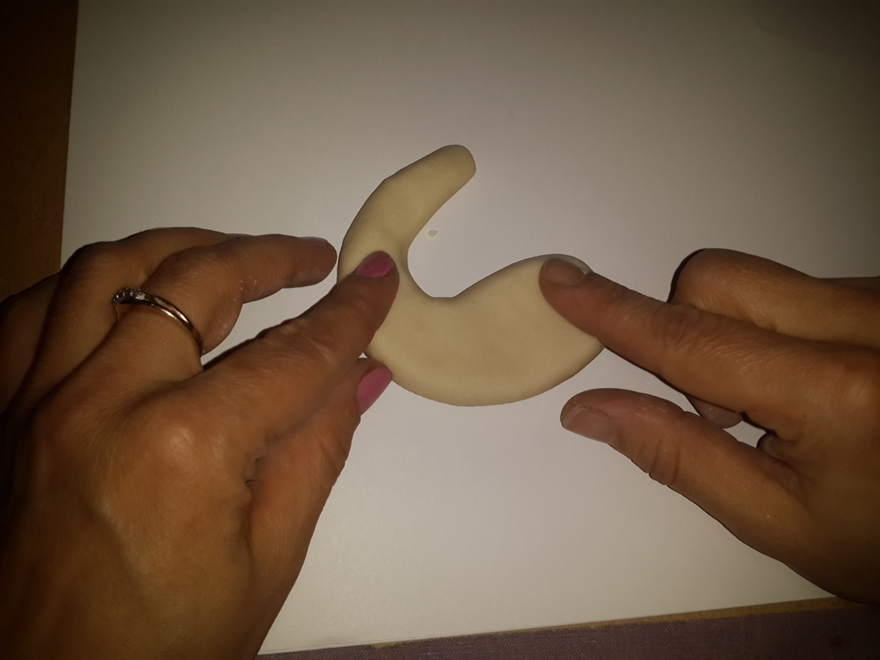 2. Раскатать шар в виде длинной морковки.
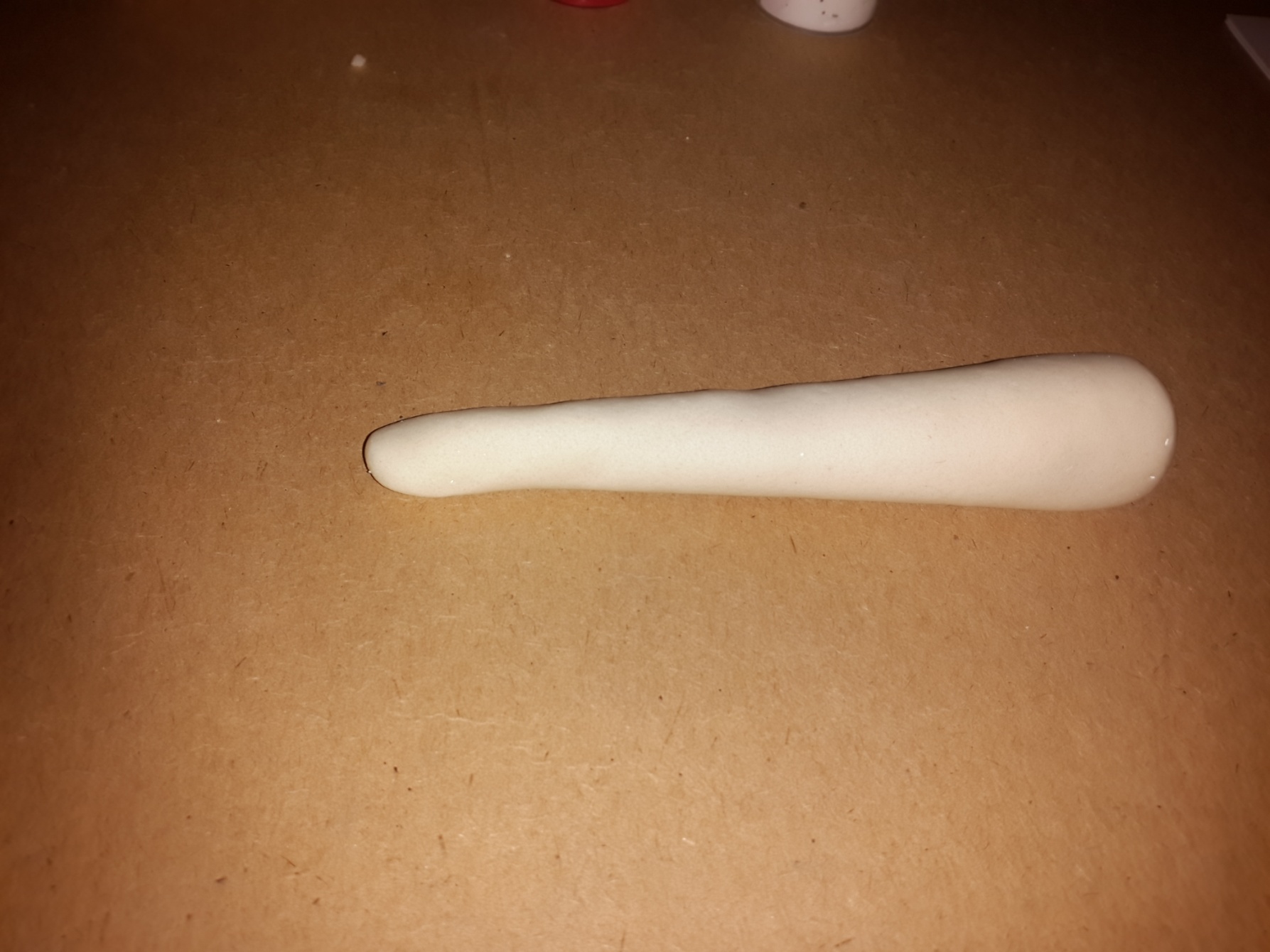 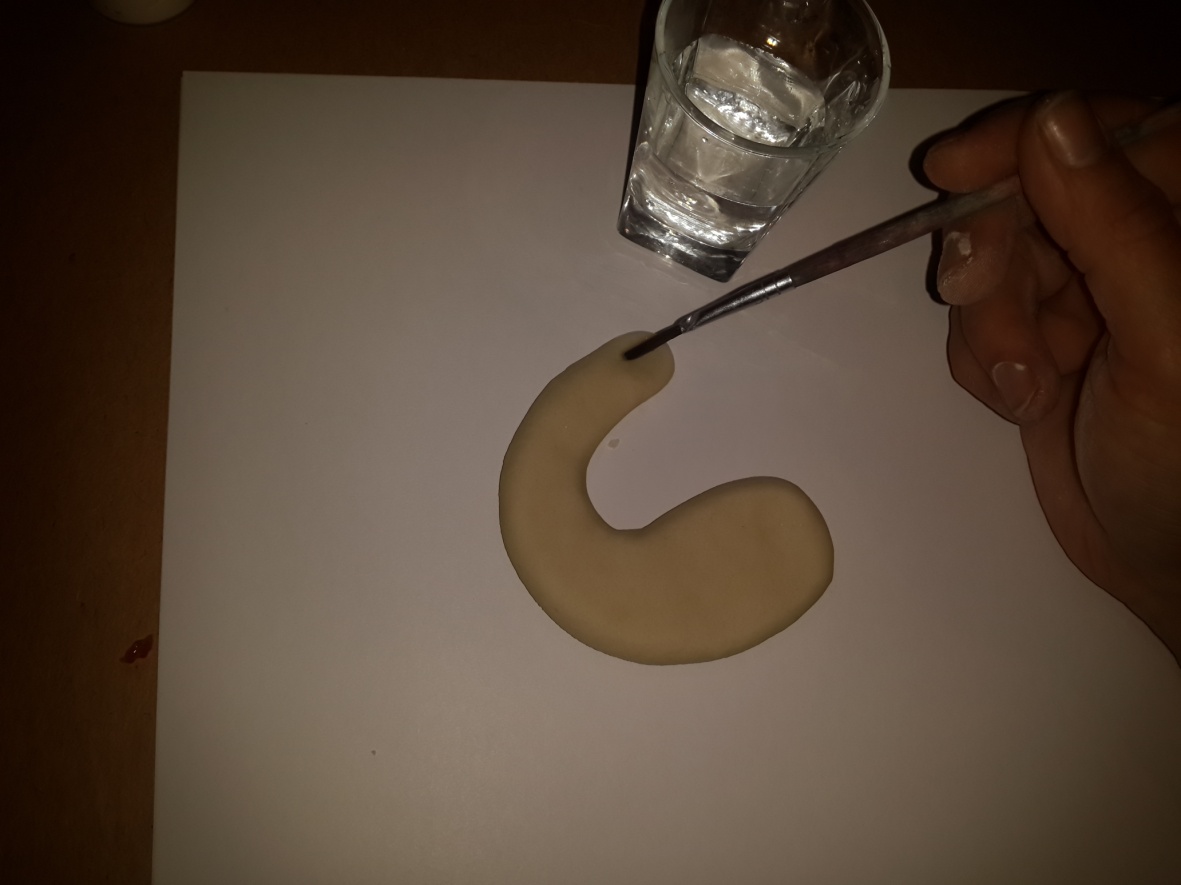 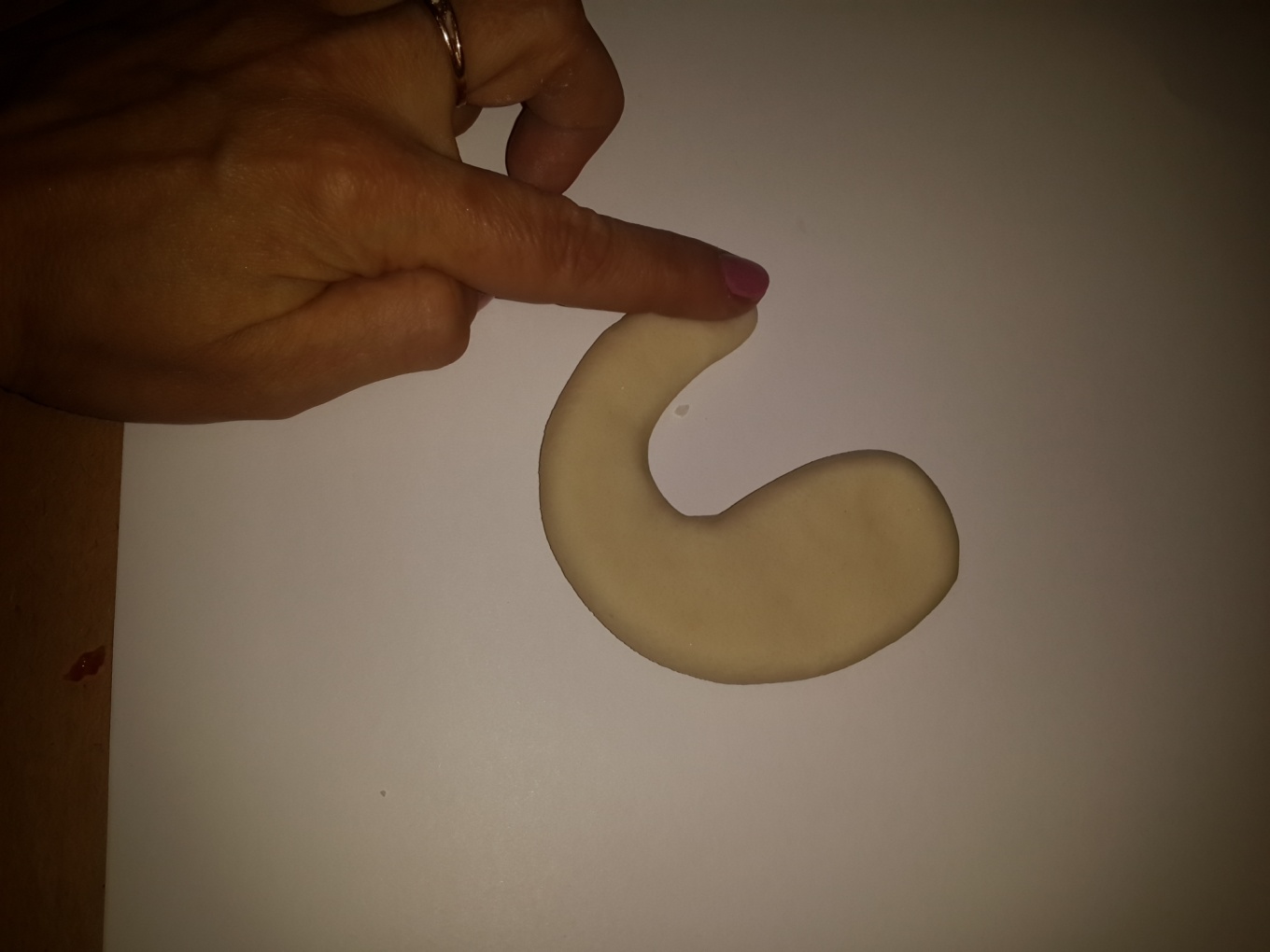 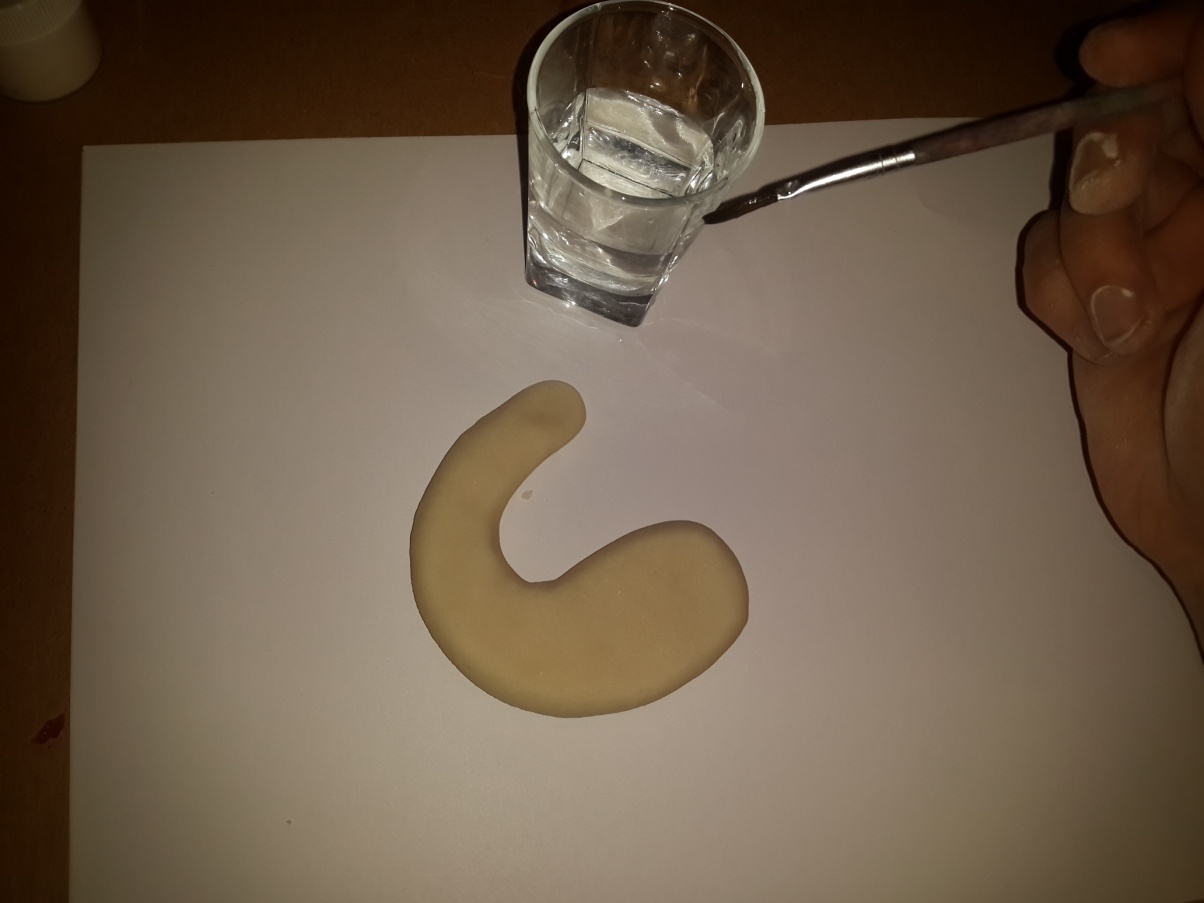 4. В узкой части, где должна быть голова, слегка сплющиваем тесто пальцем и смачиваем это место водой.

Вода- клей для теста.
Голова.
5. Скатываем шарик для головы и прикрепляем к шее.
Немного расплющиваем.
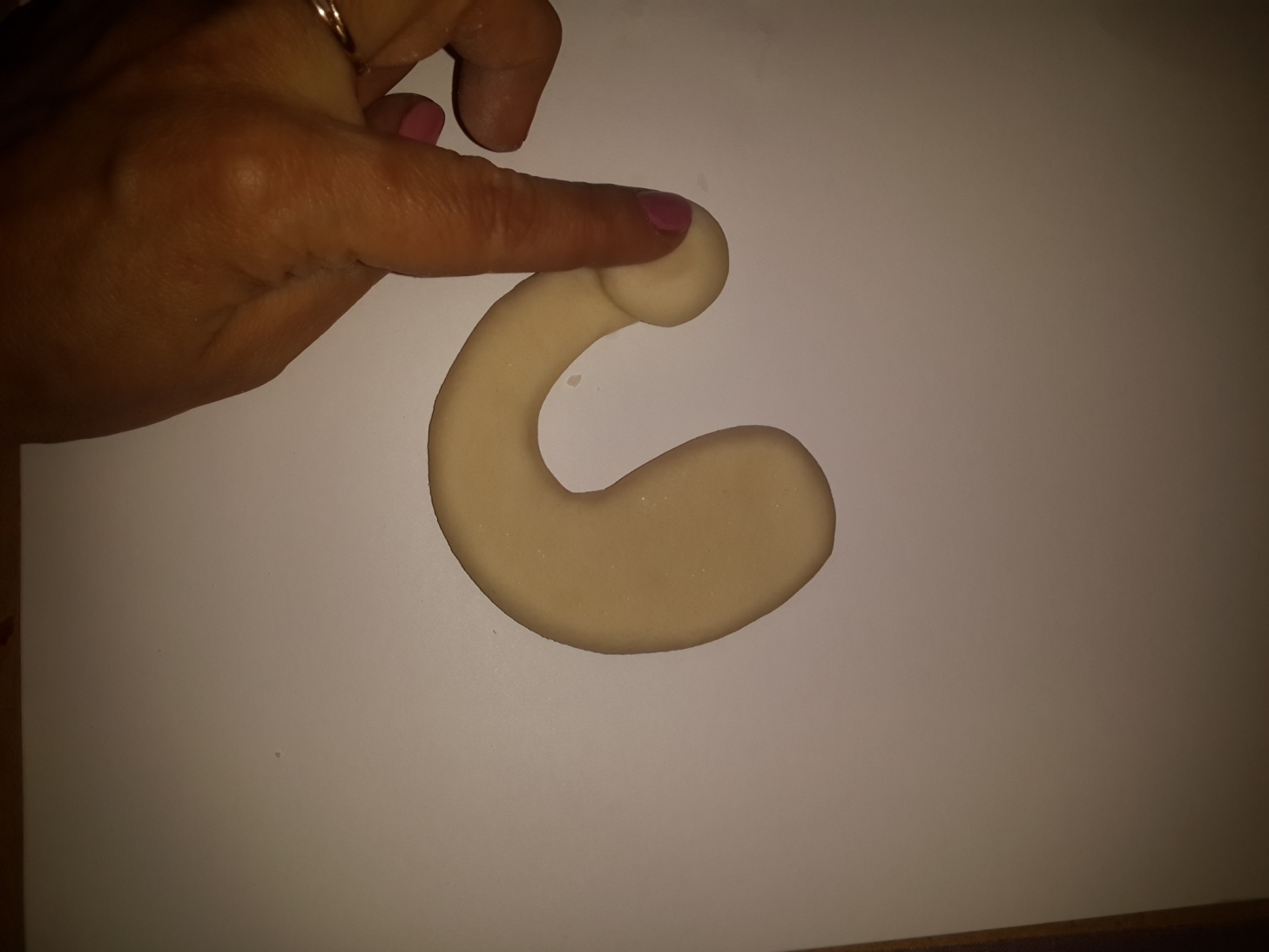 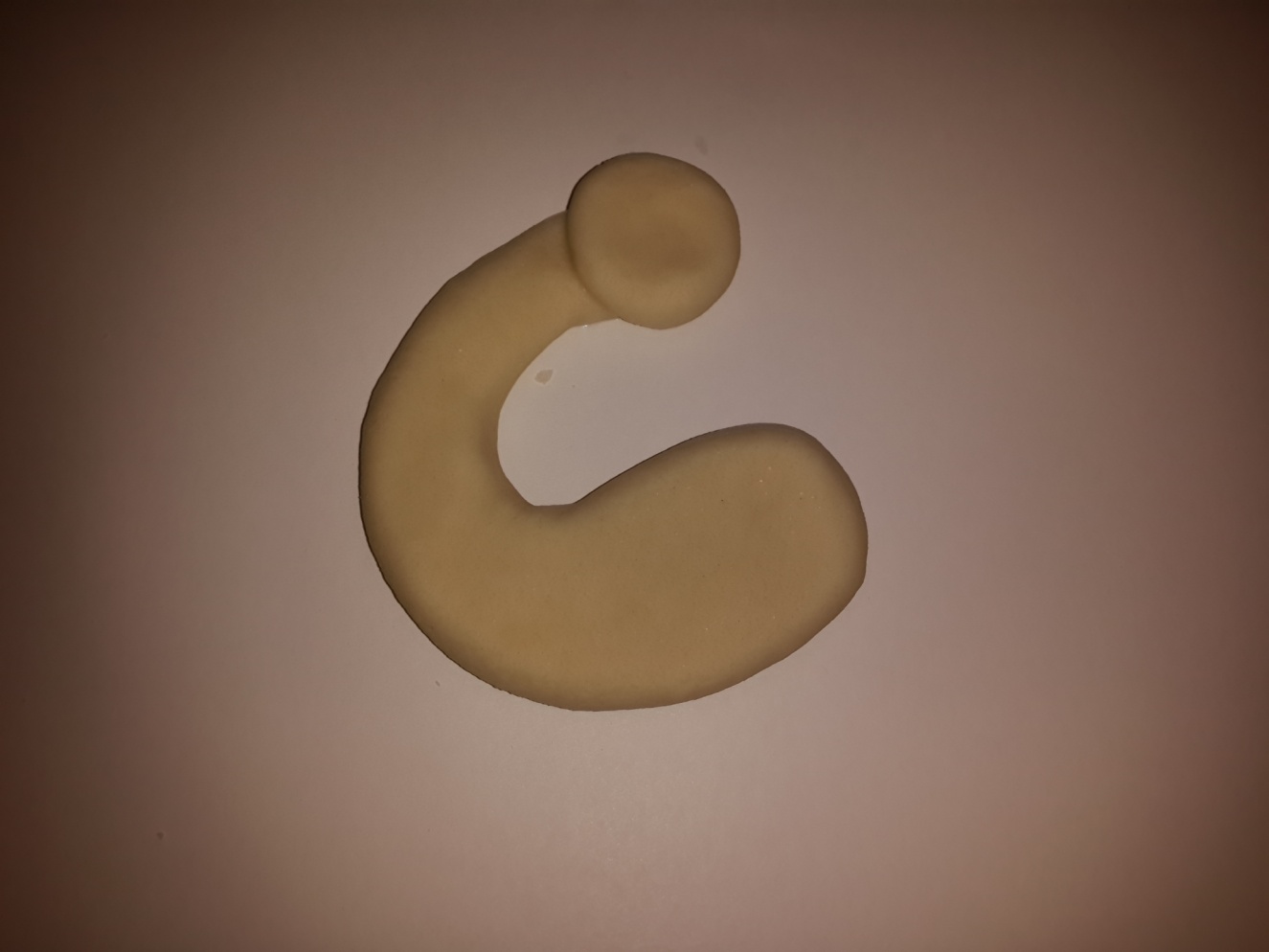 Глаз
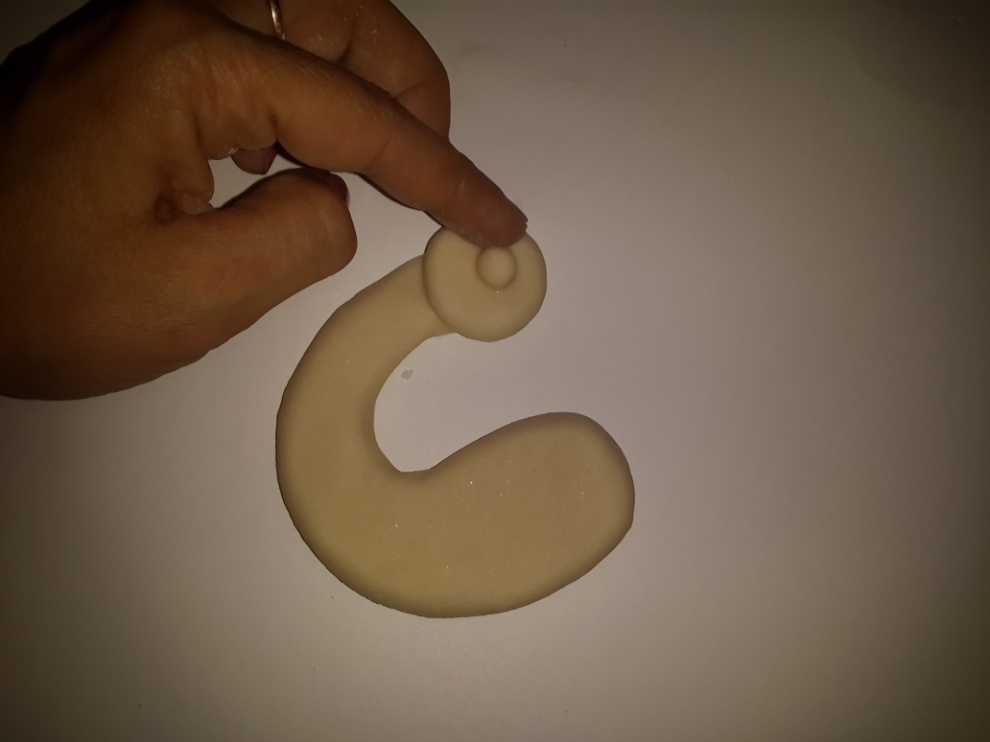 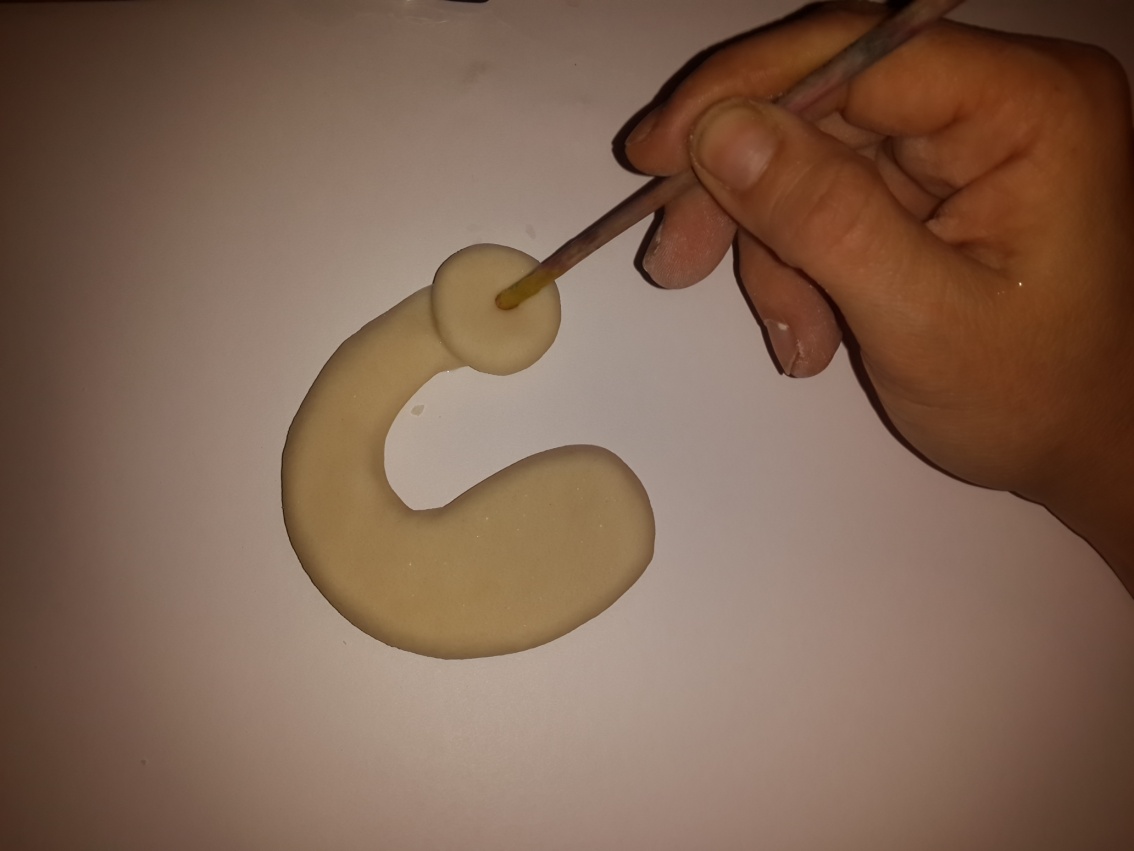 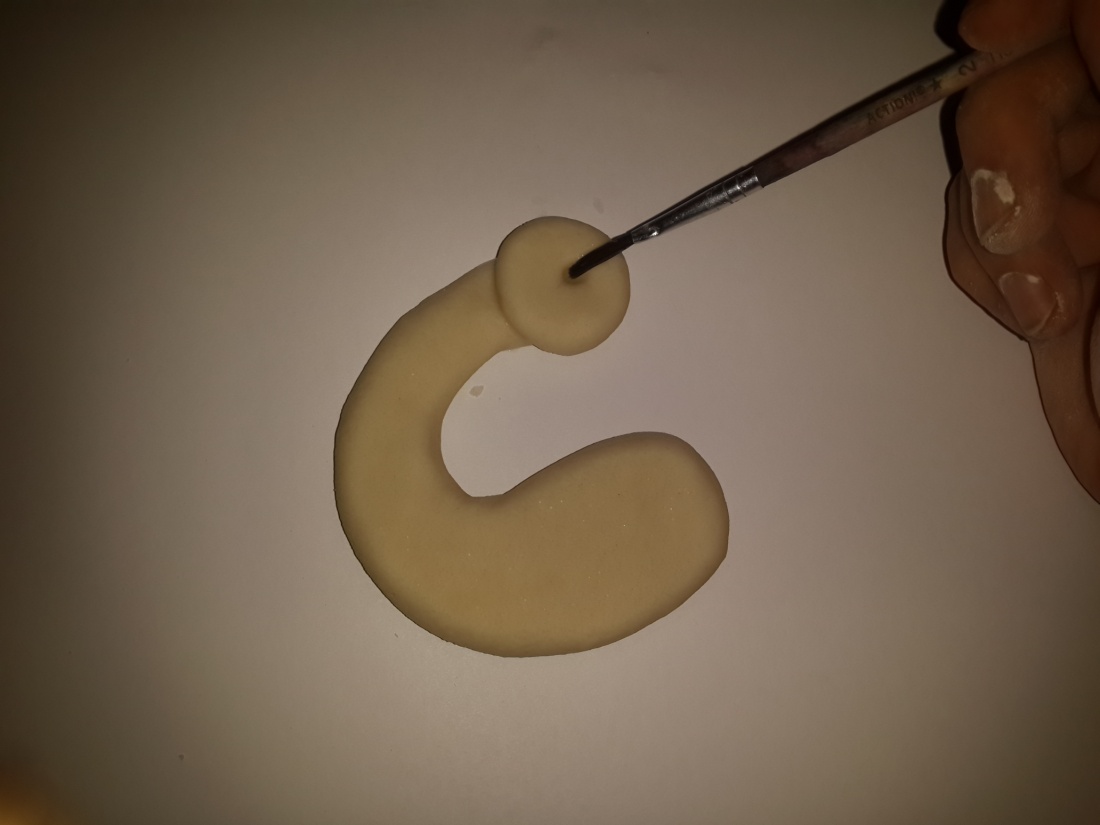 Слепить маленький шарик и прикрепить его .
Наметить место глаза.
Смочить водой.
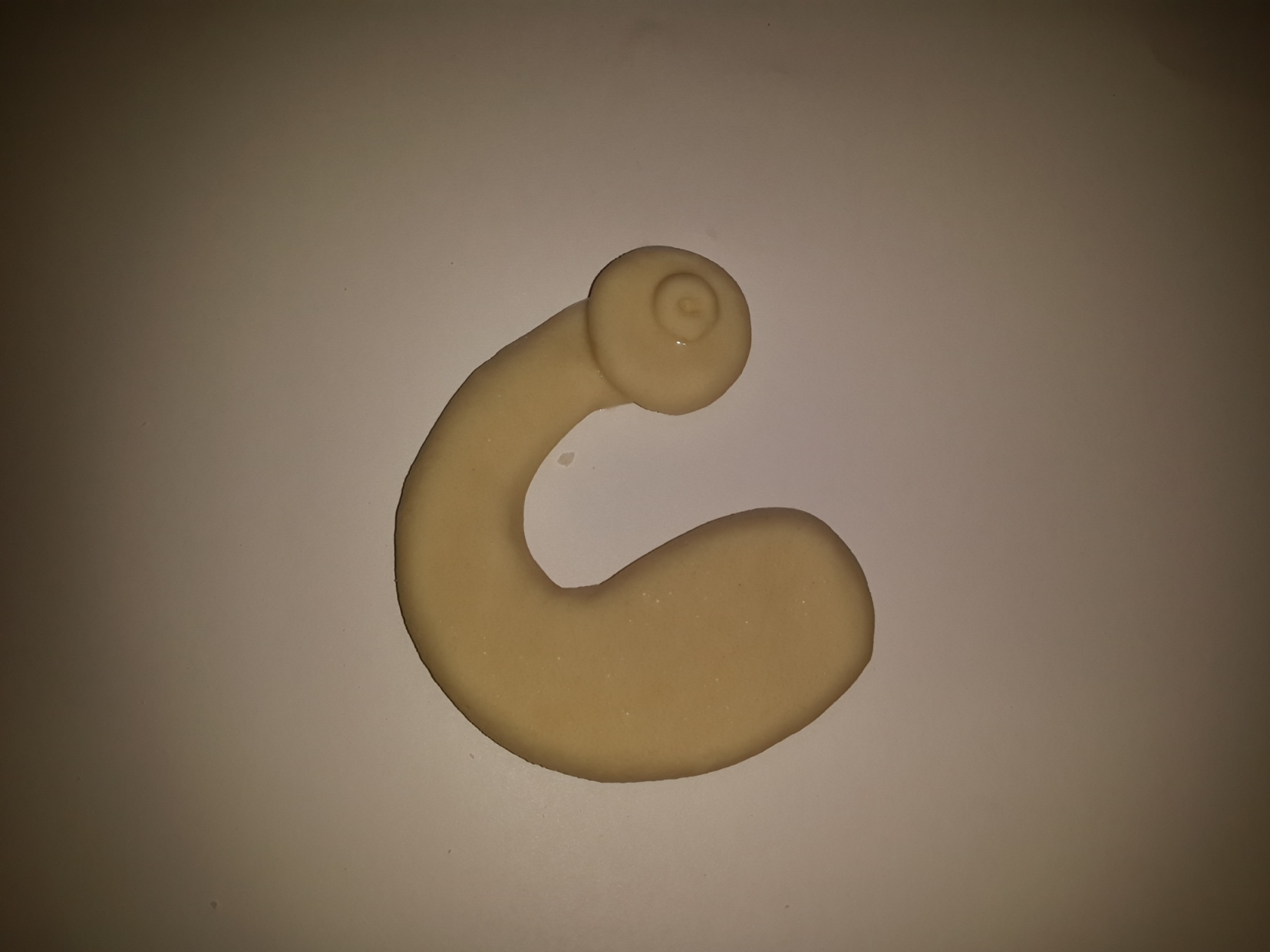 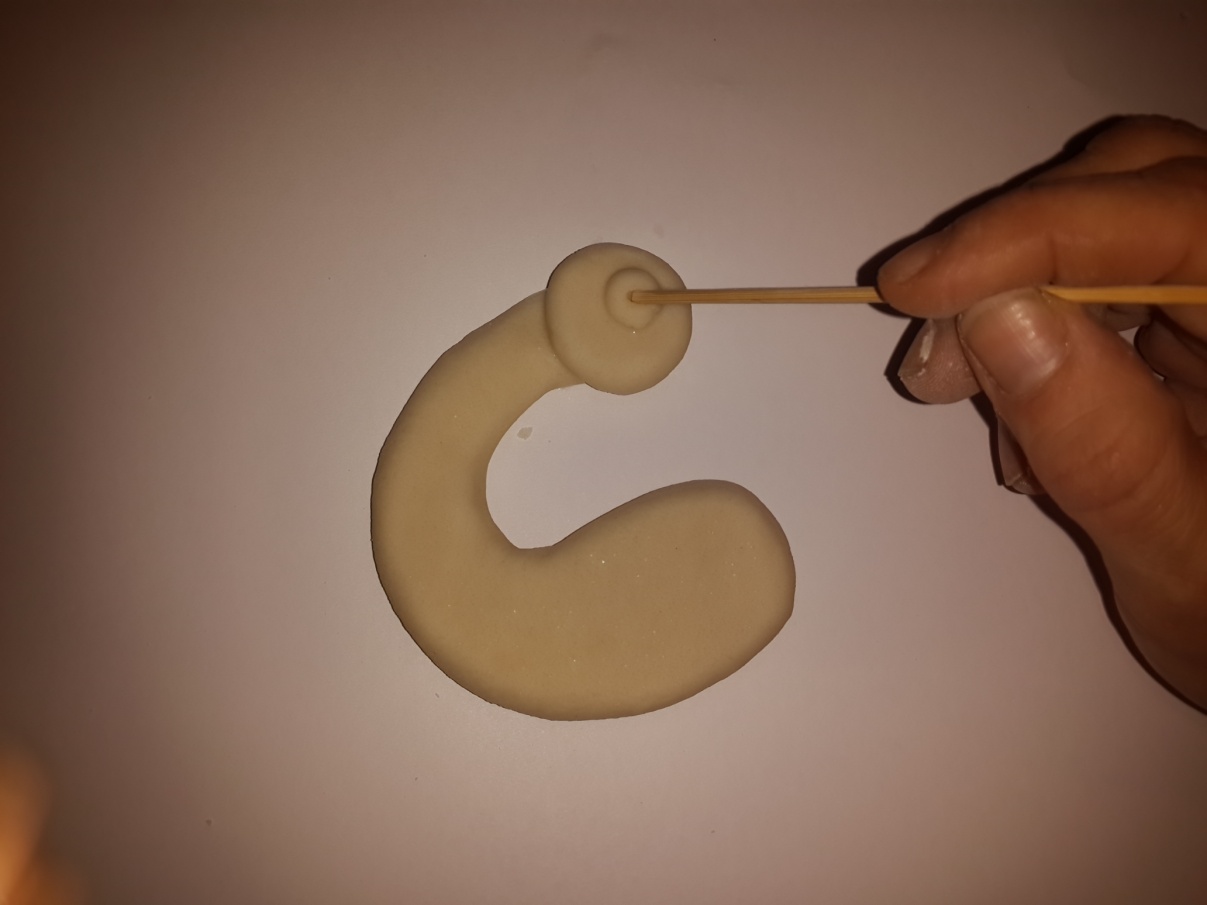 Деревянной палочкой или обратной стороной кисточки надавить зрачок.
Клюв.
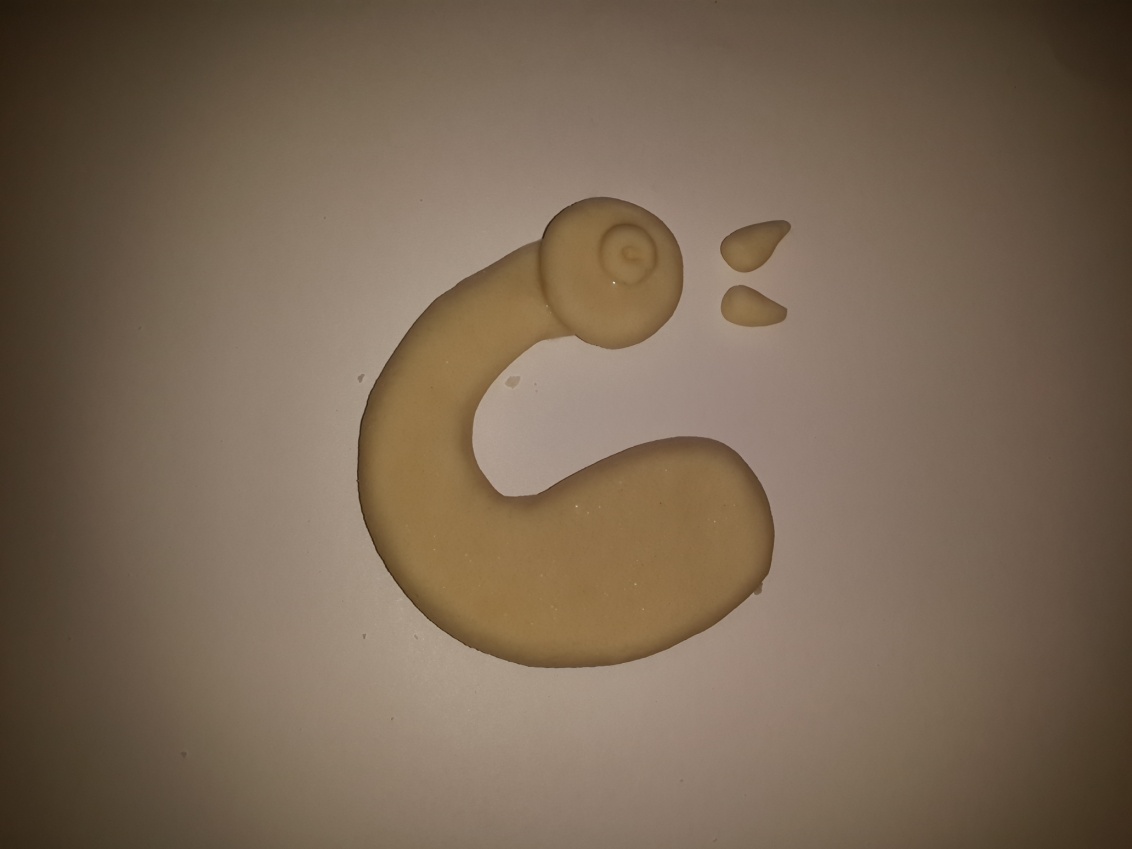 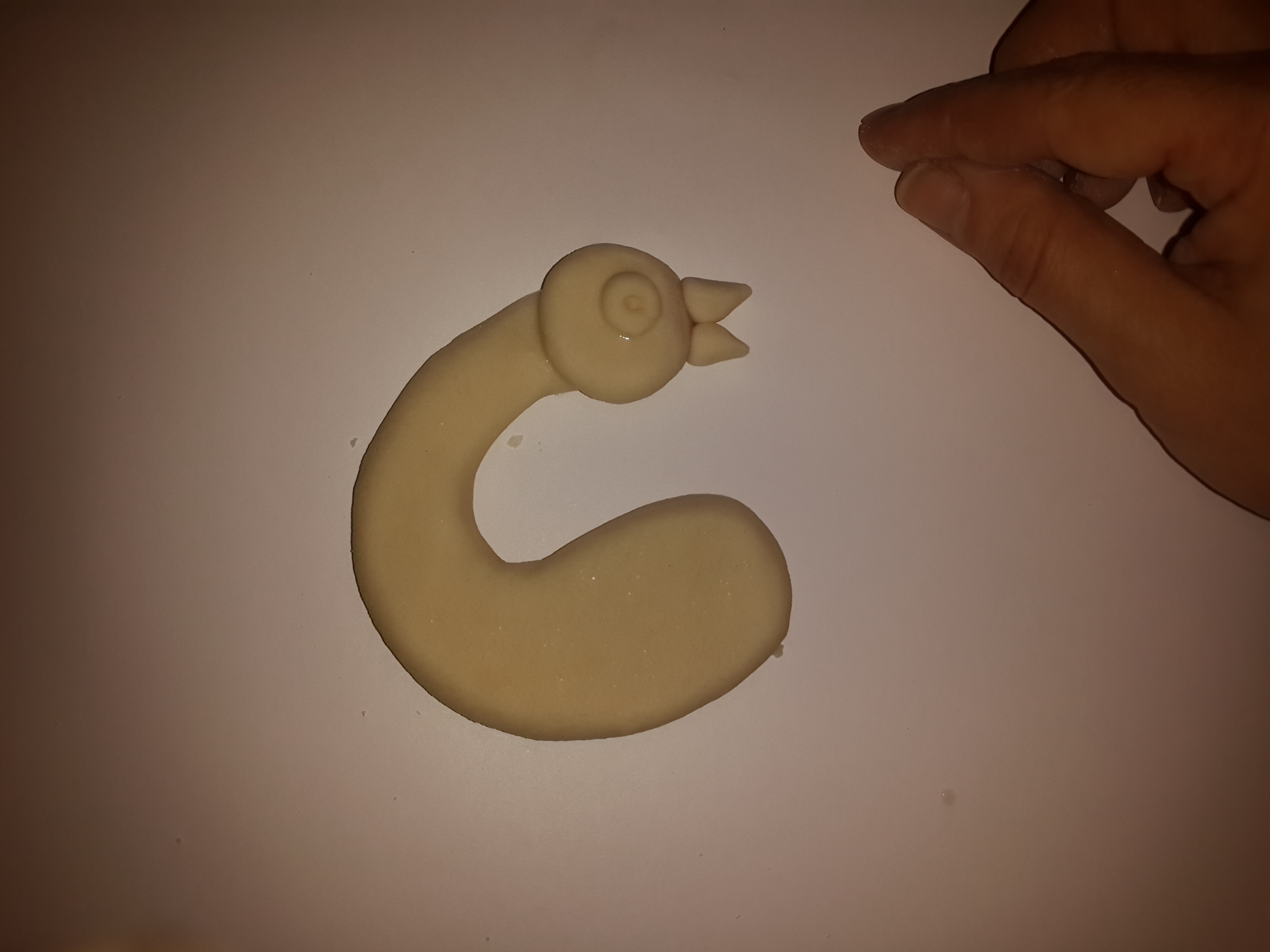 Хохолок.
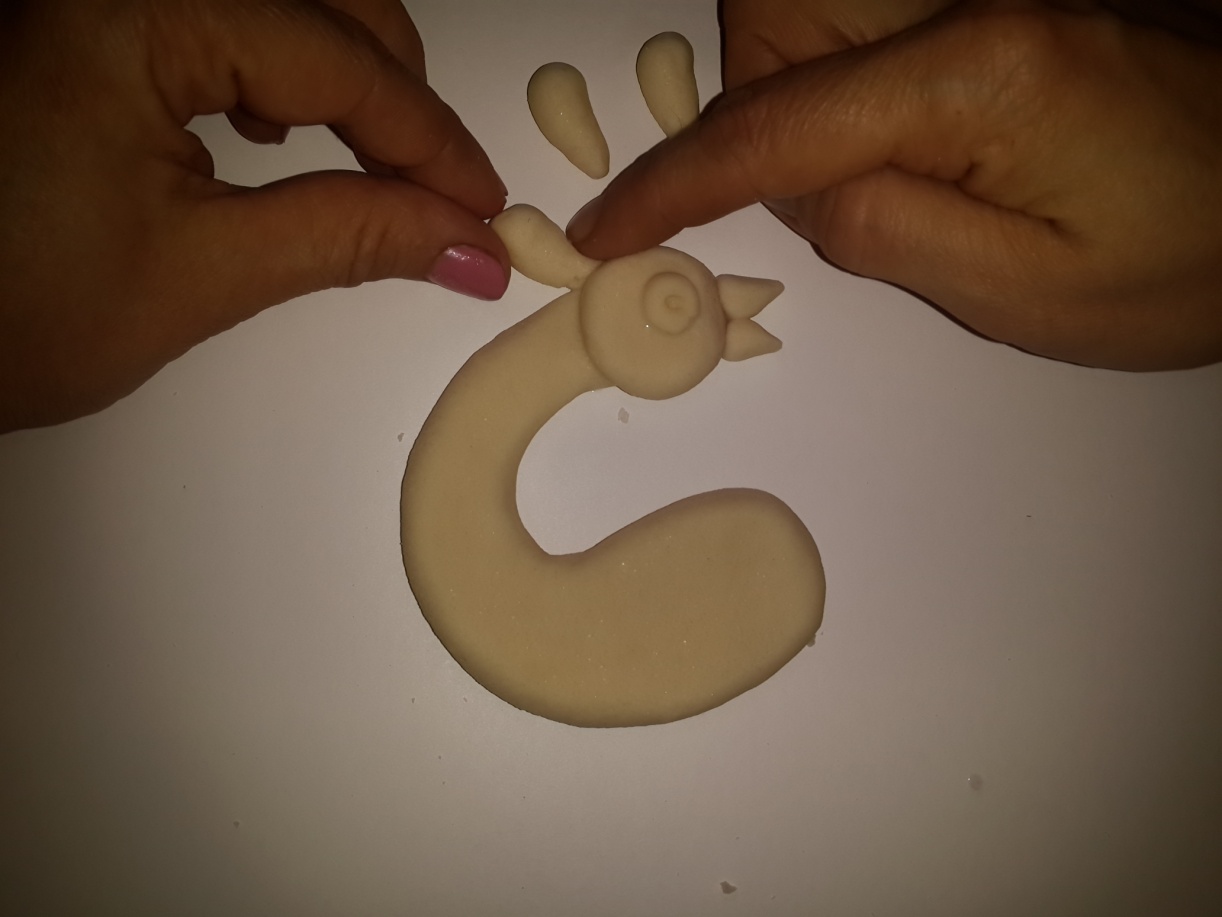 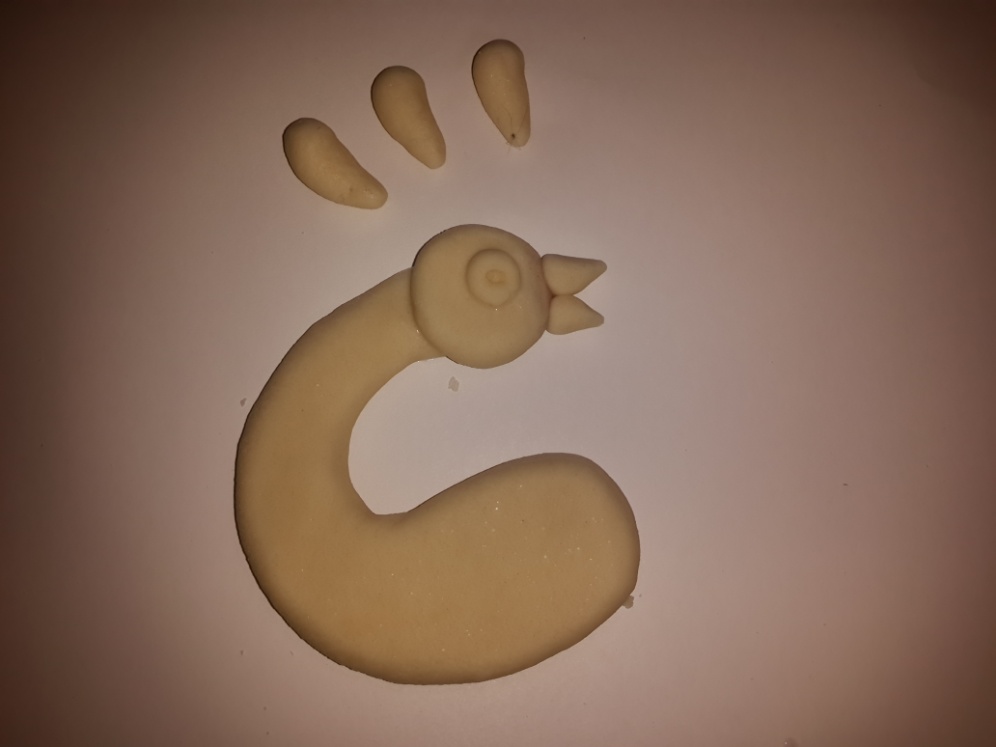 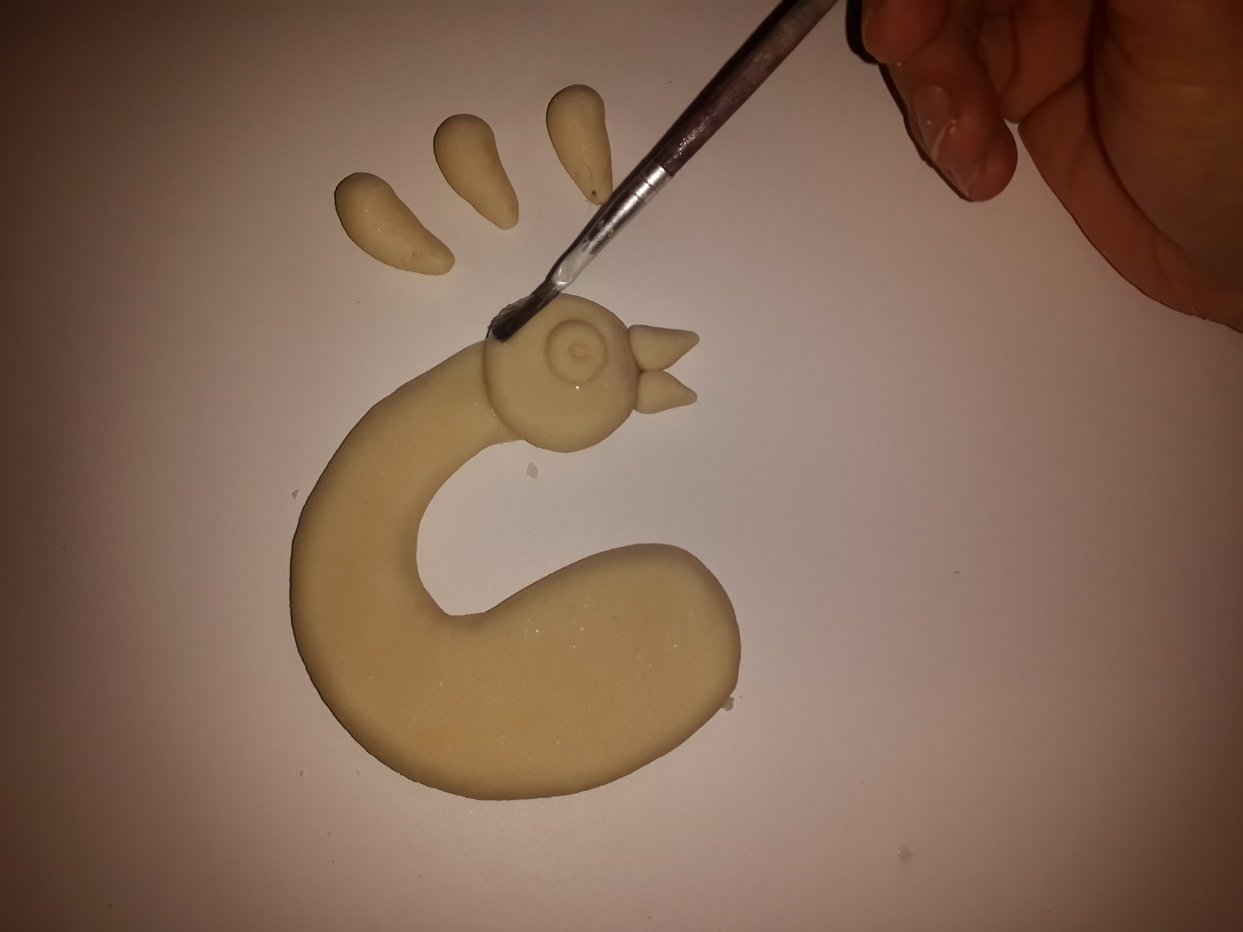 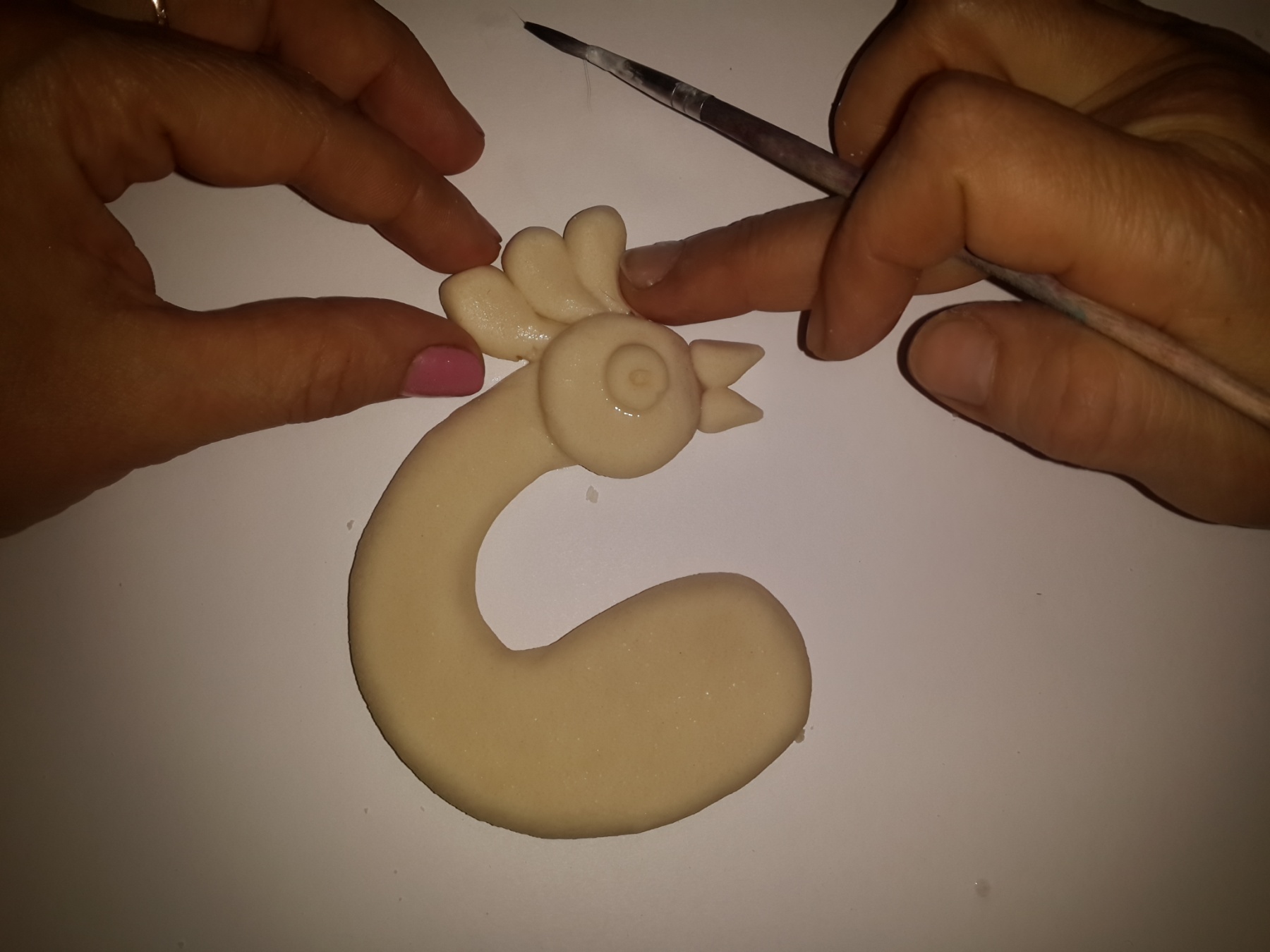 Слепить три капельки
Смочить место присоединения водой
Закрепить заготовки хохолка к голове , прижимая пальцами.
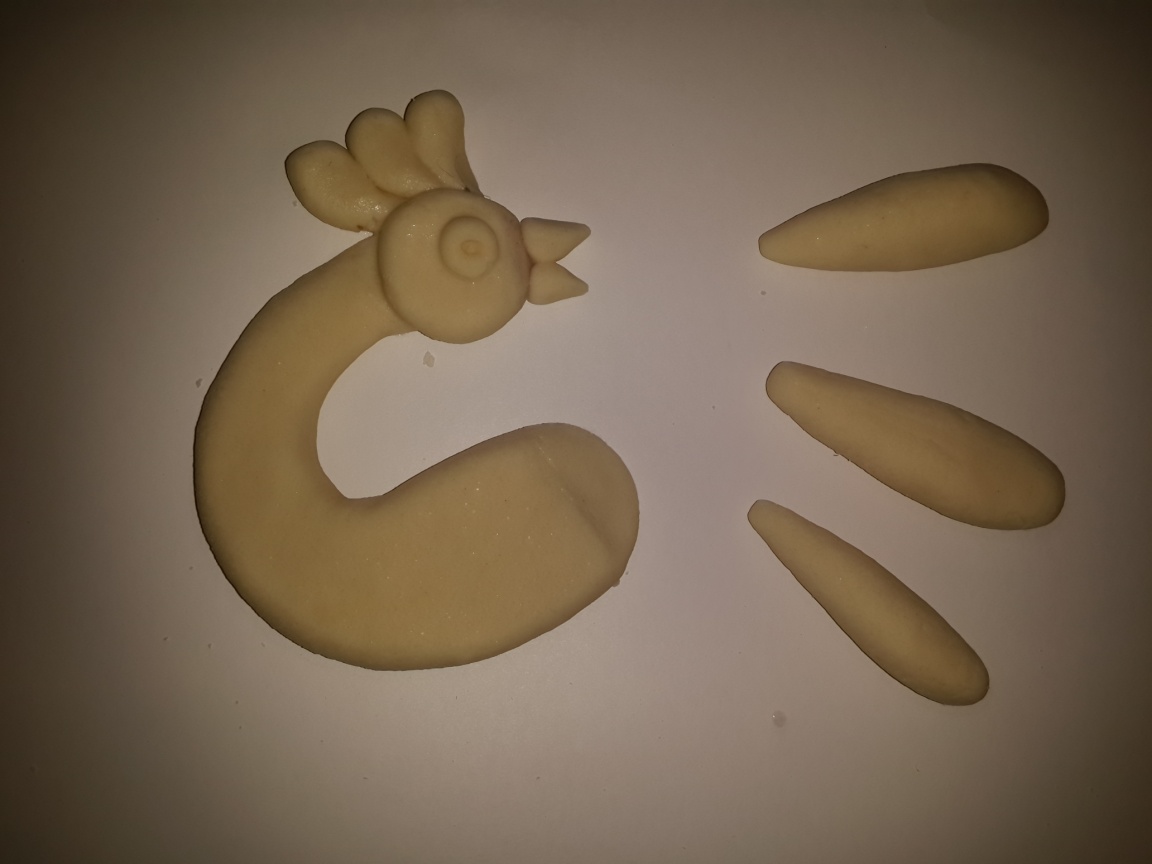 Хвост.
Сплющить слегка туловище в том месте, где будет прикрепляться хвост.

Скатать морковки для перьев.
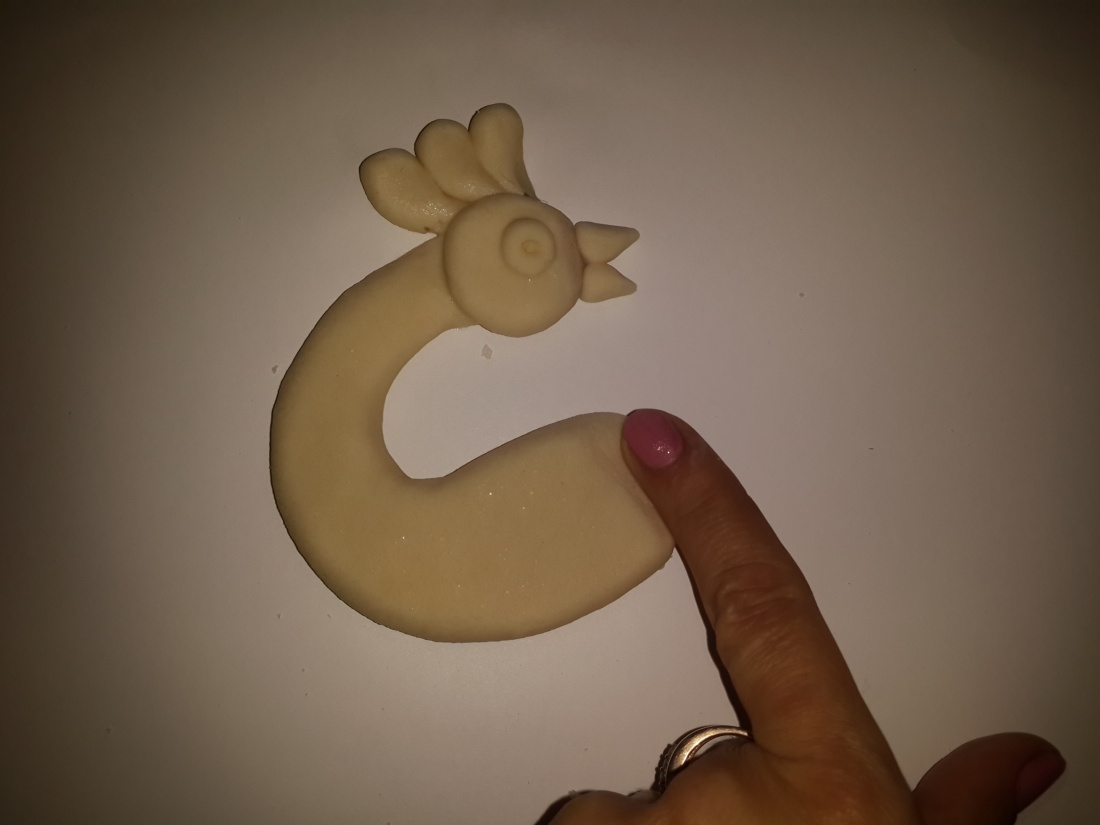 Прикреплять заготовки к туловищу, слегка расплющивая и смачивая водой по необходимости.
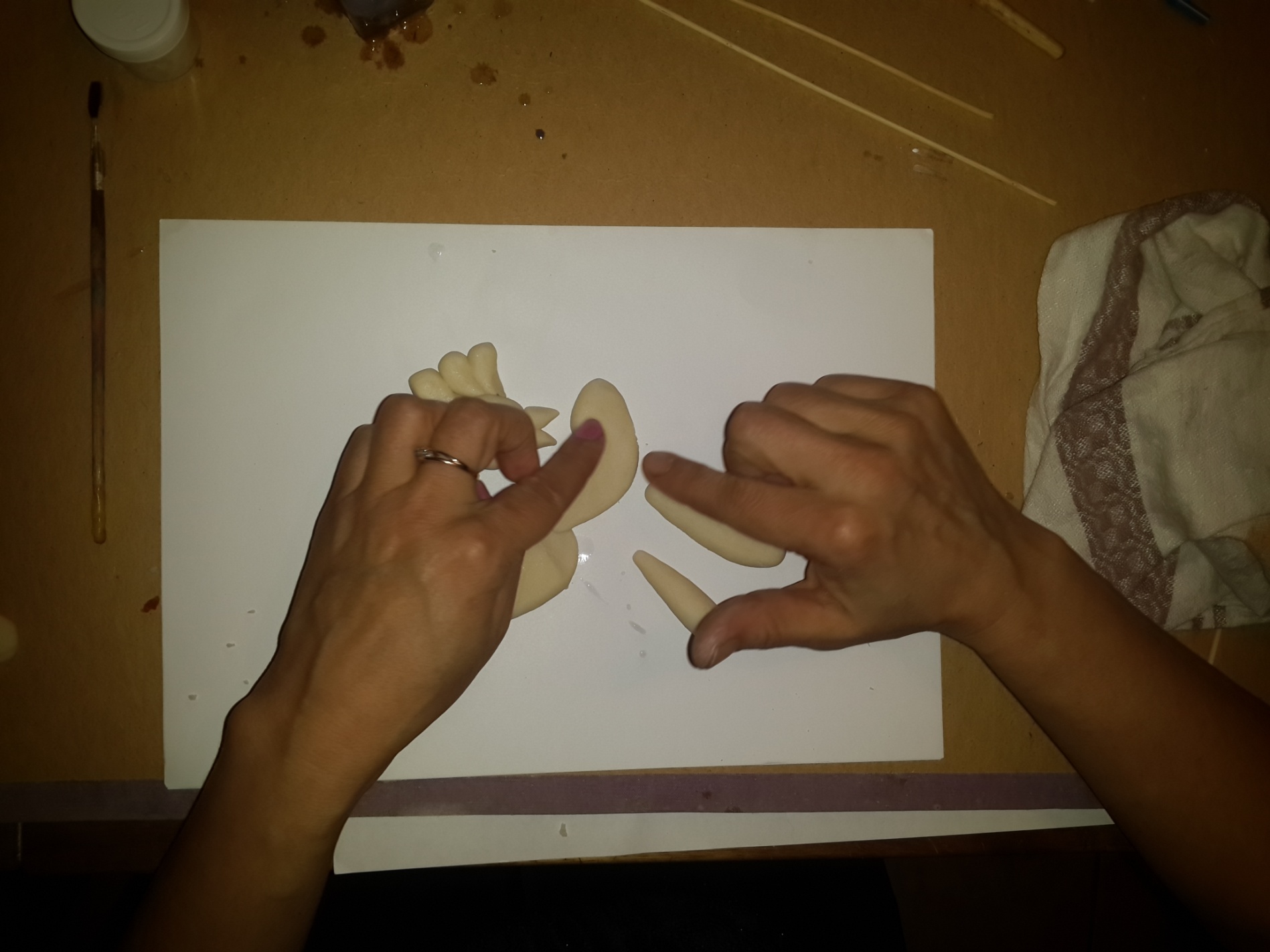 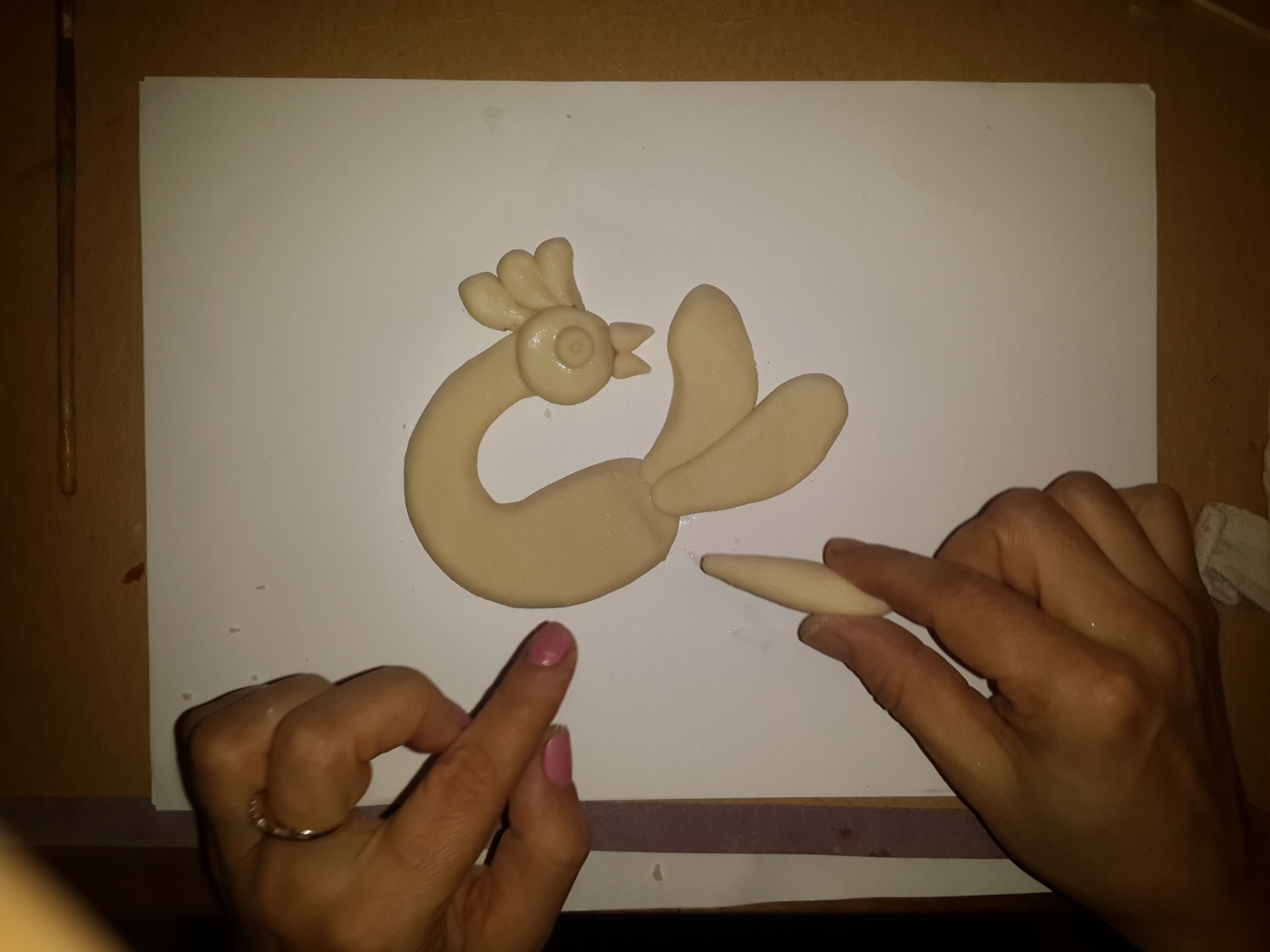 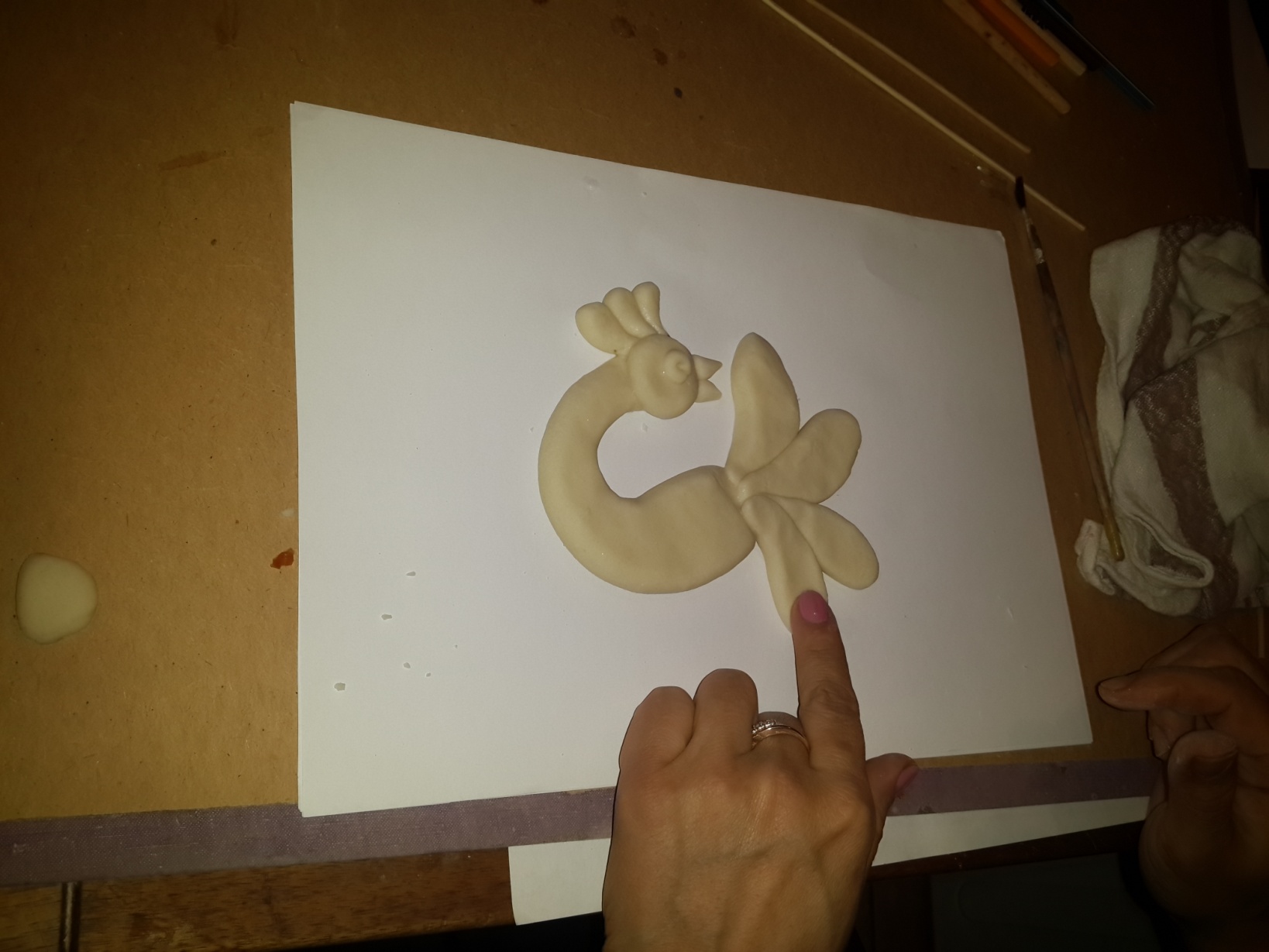 Крыло
Слепить шарик.
Раскатать из шарика капельку.
Слегка расплющить.
Смочить водой в месте присоединения.
Прикрепить крыло.
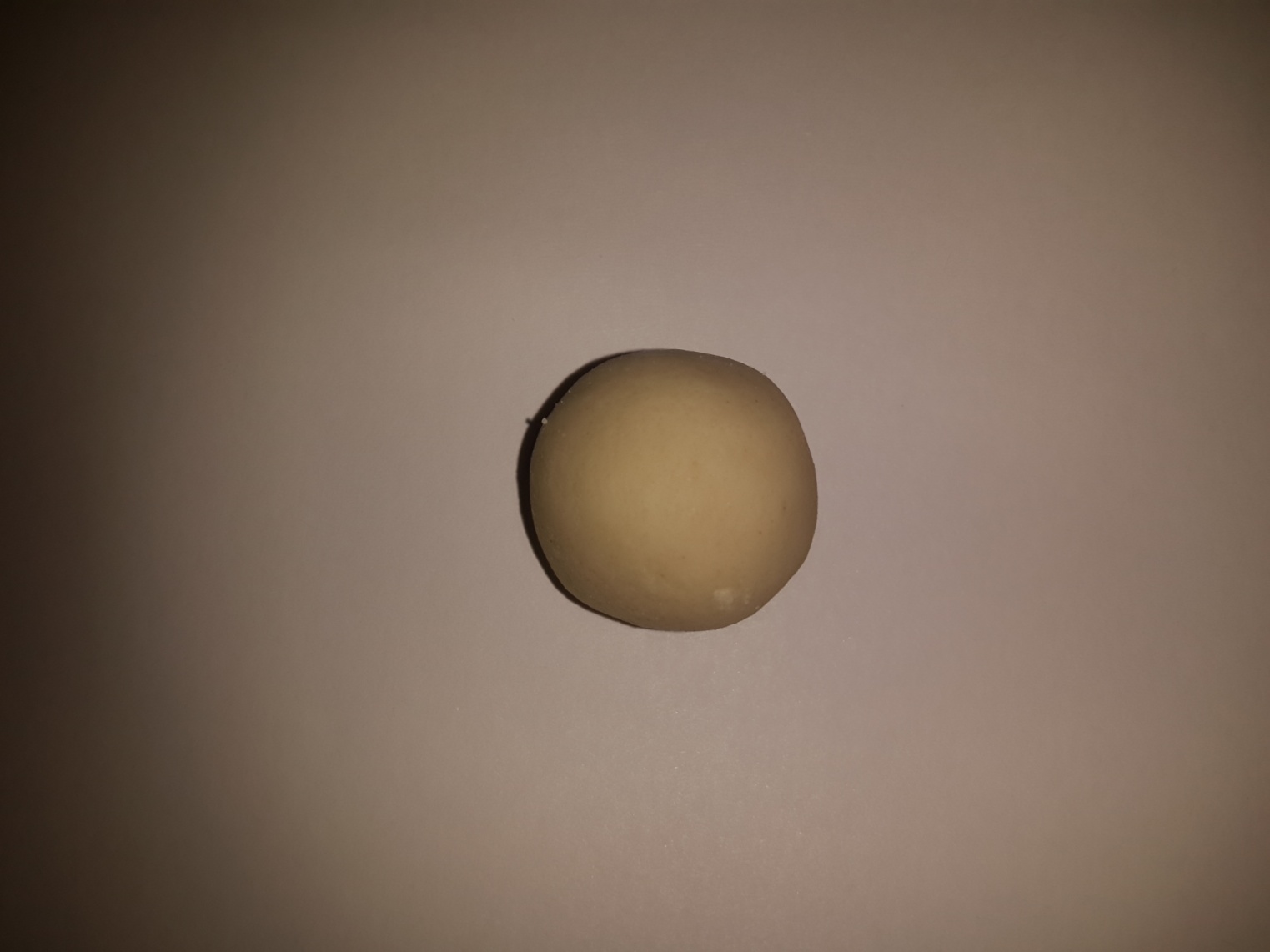 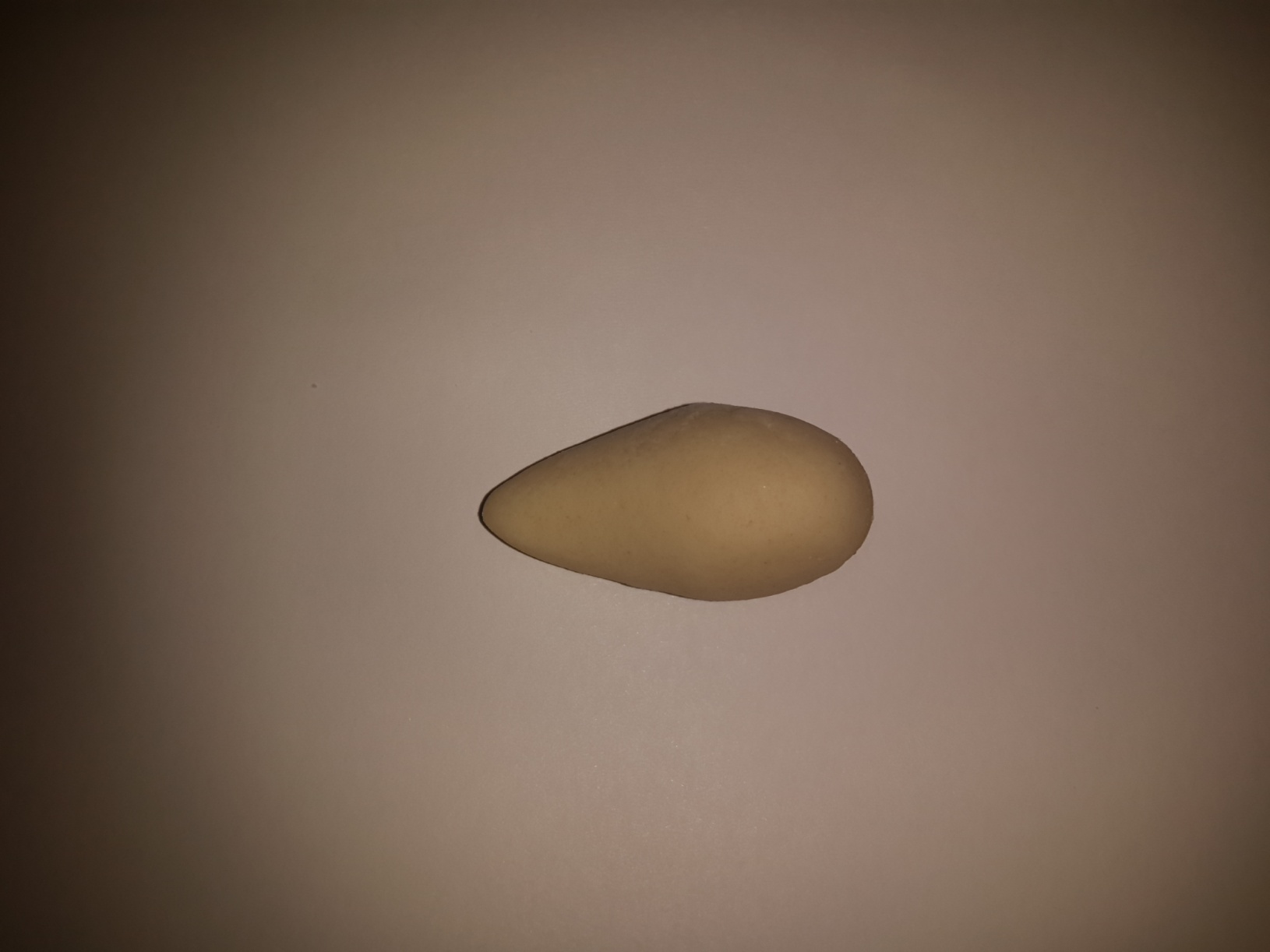 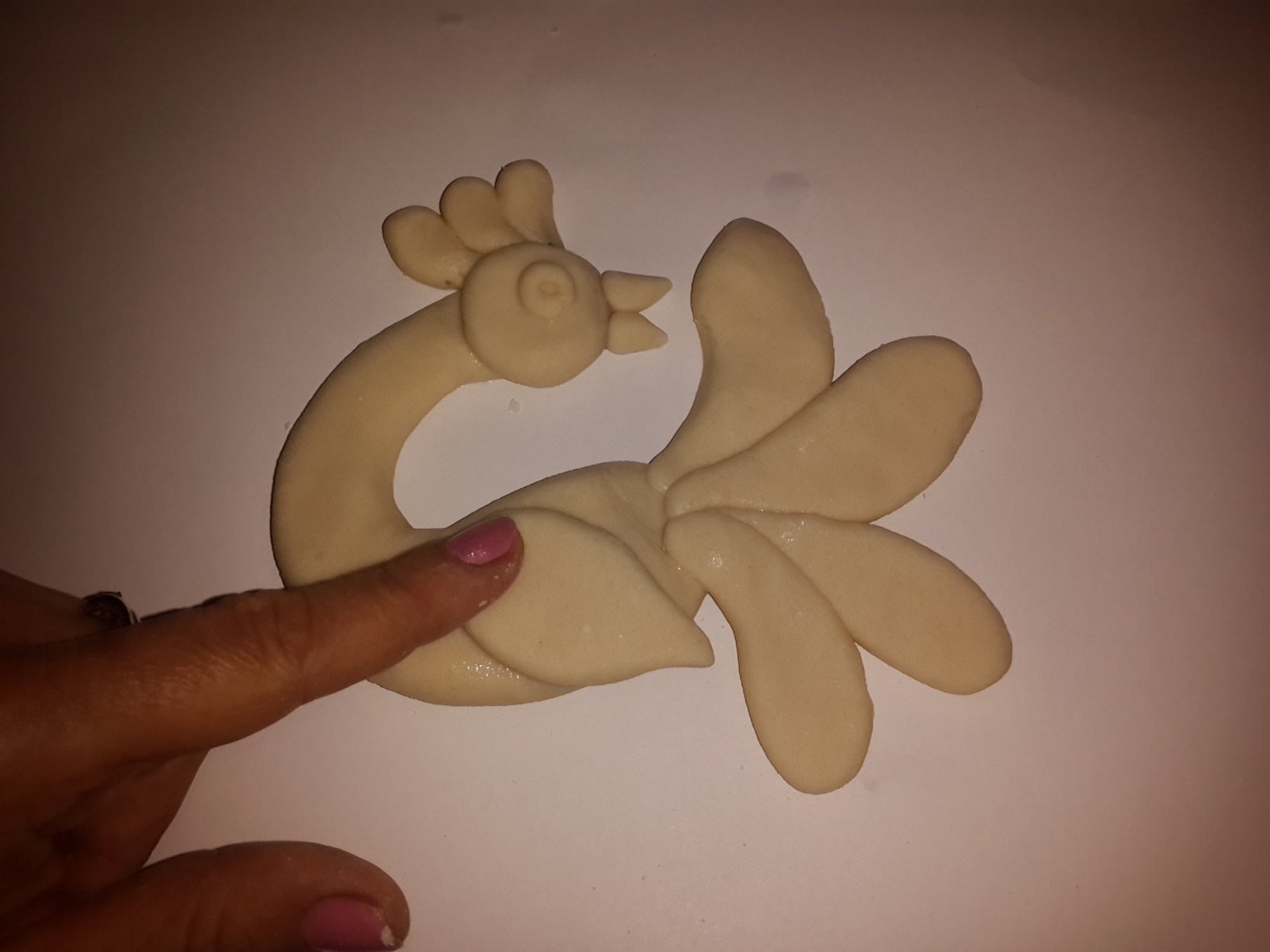 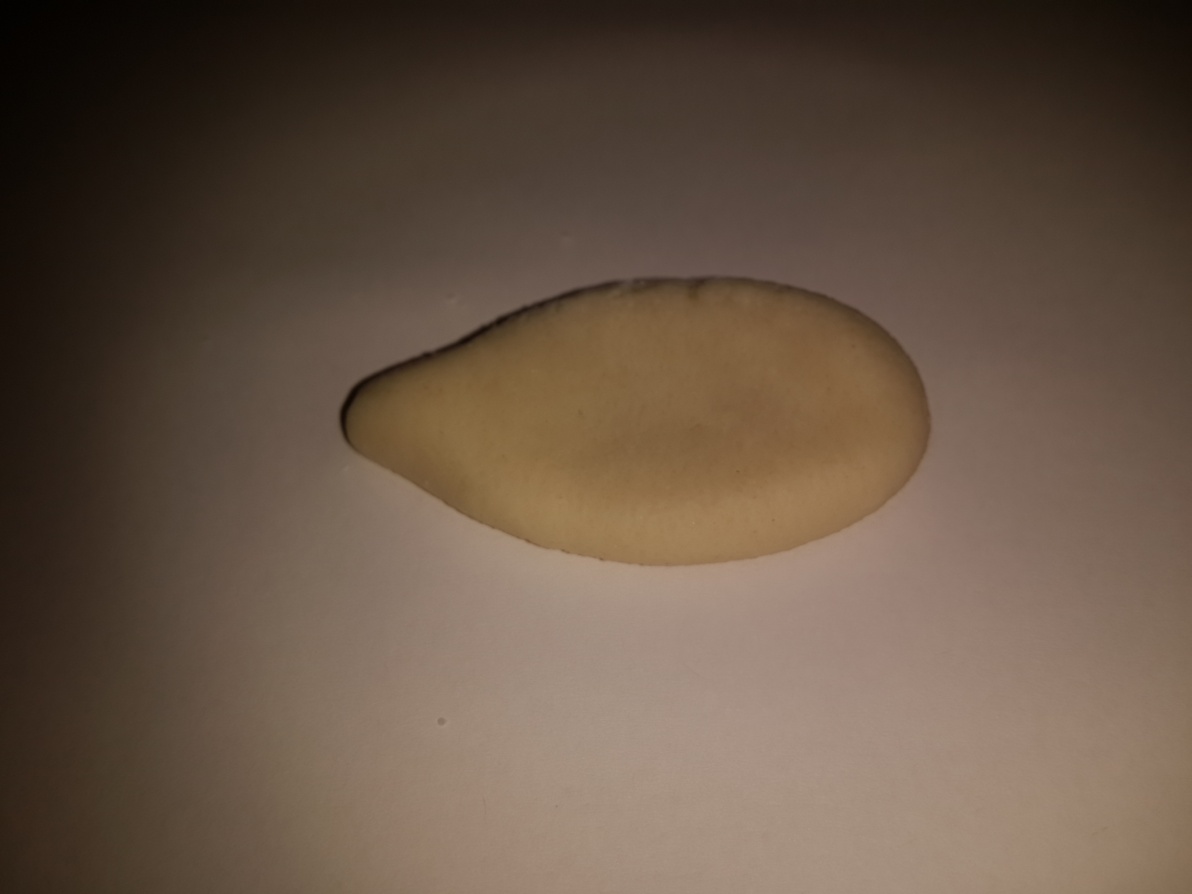 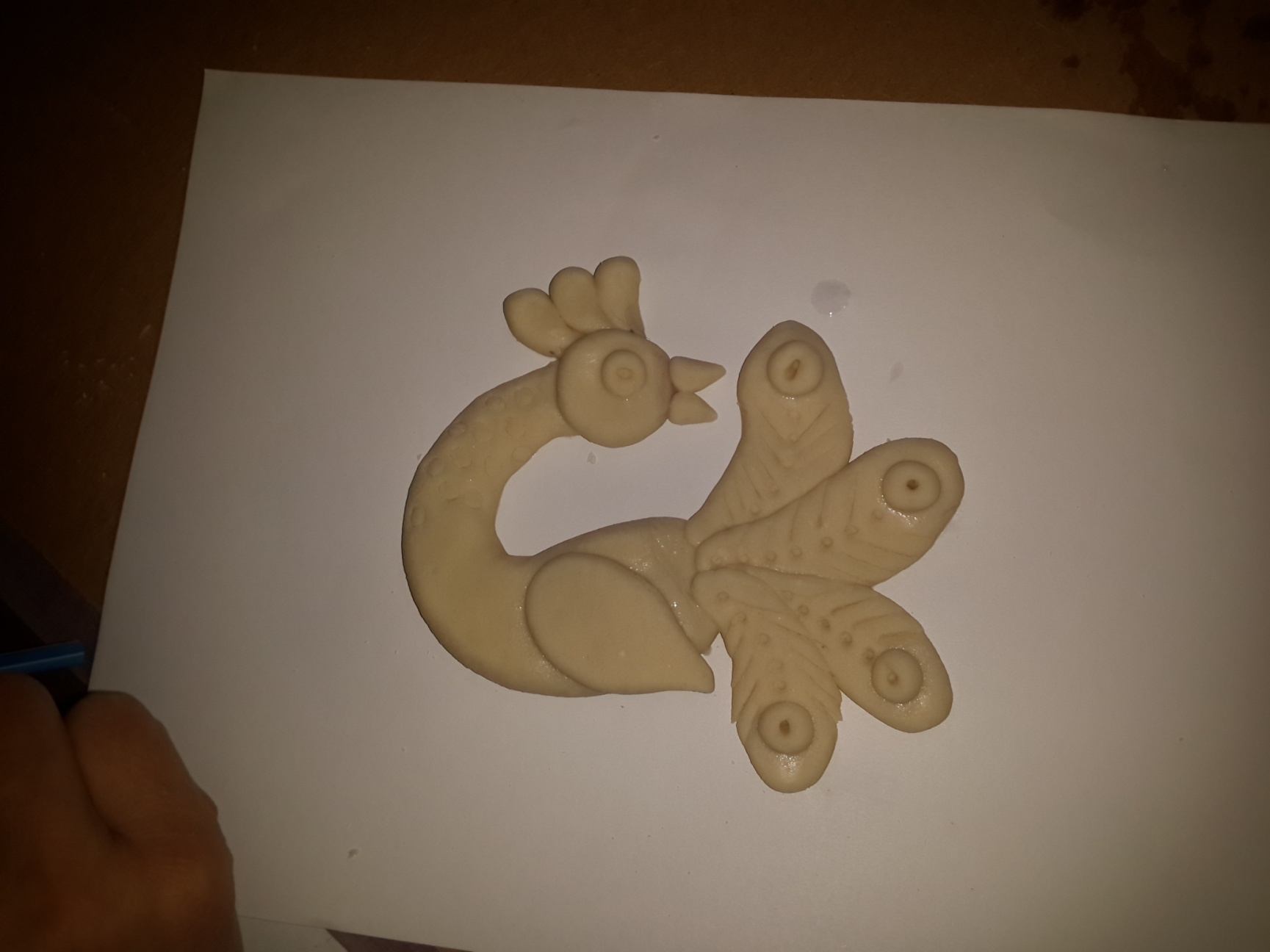 Декорирование птицы.
Украсить хвост, крыло, хохолок различными деталями.
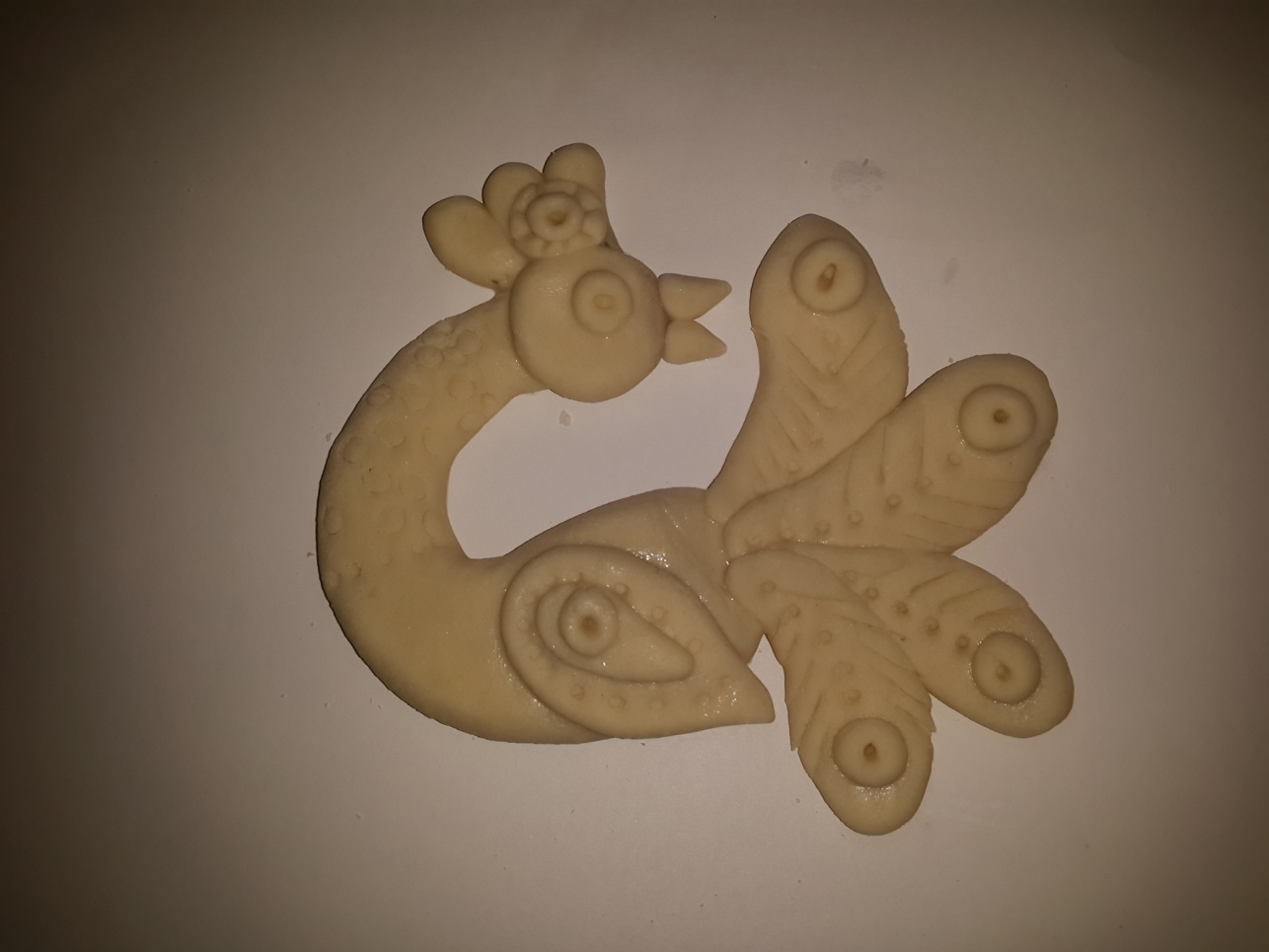 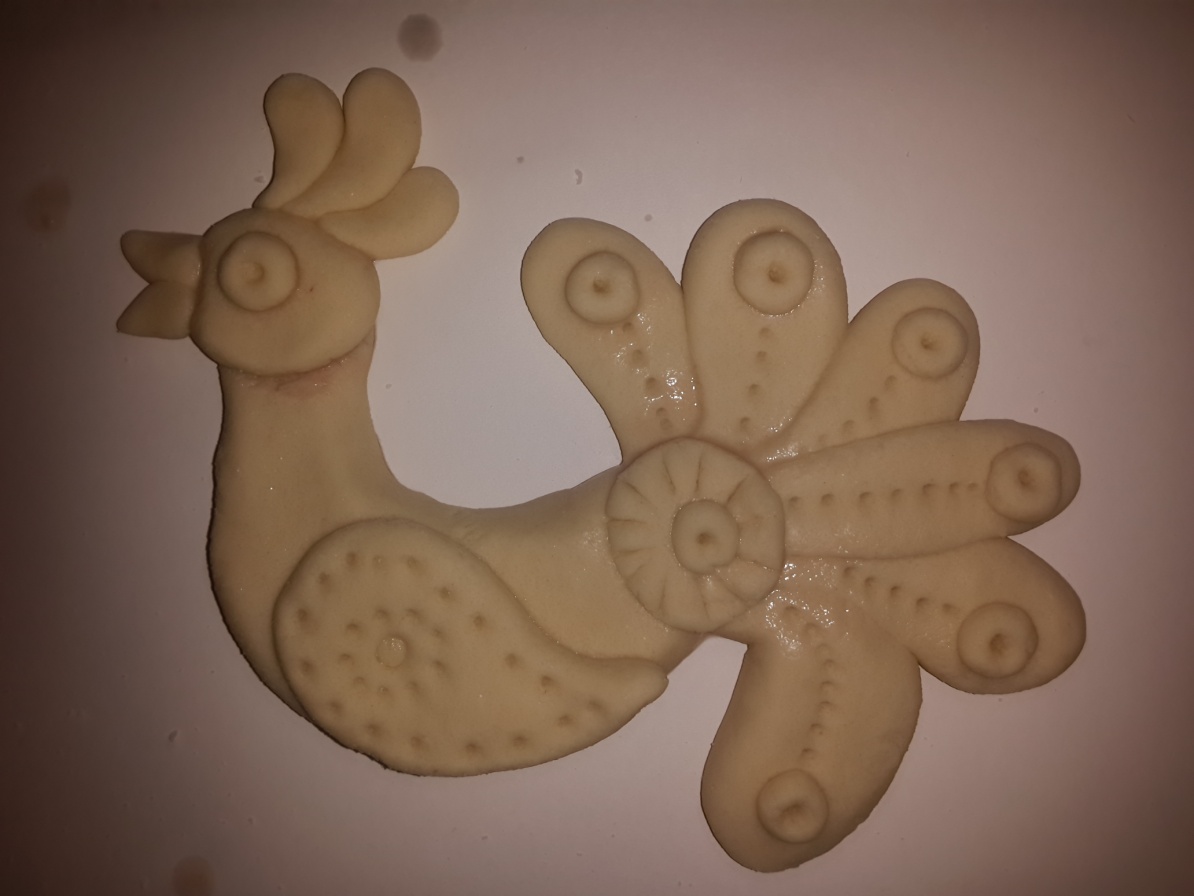 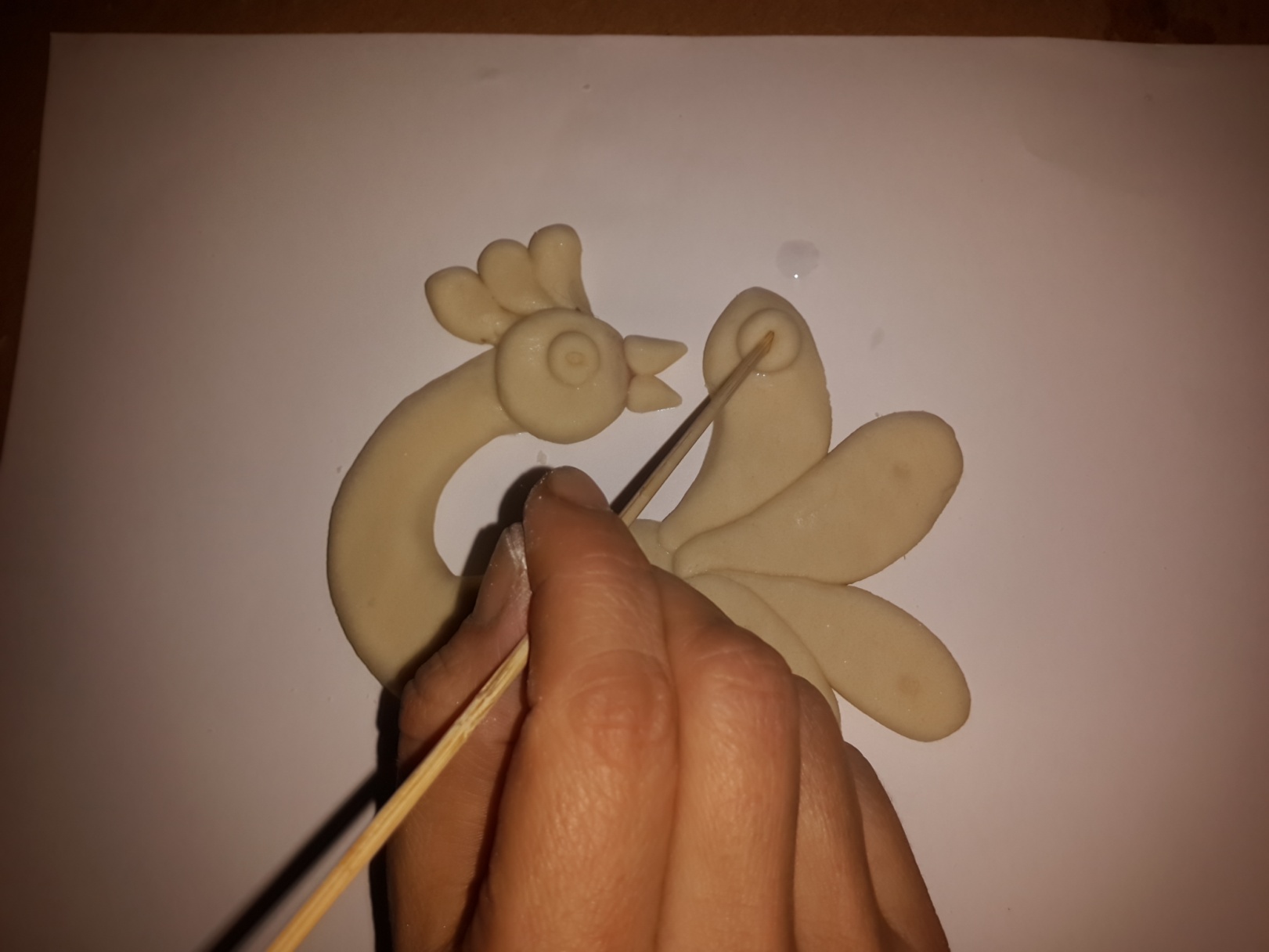 Декорирование хвоста.
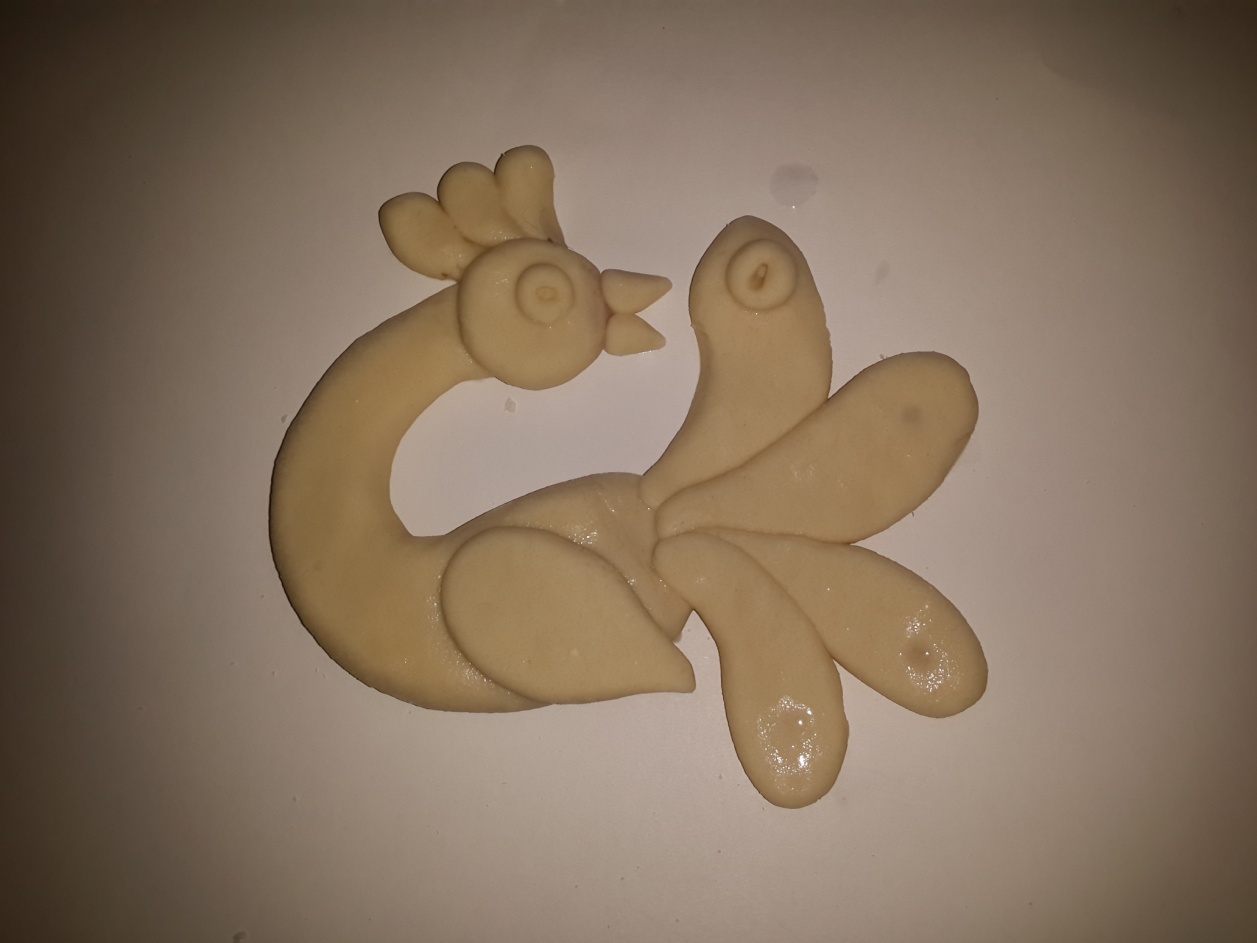 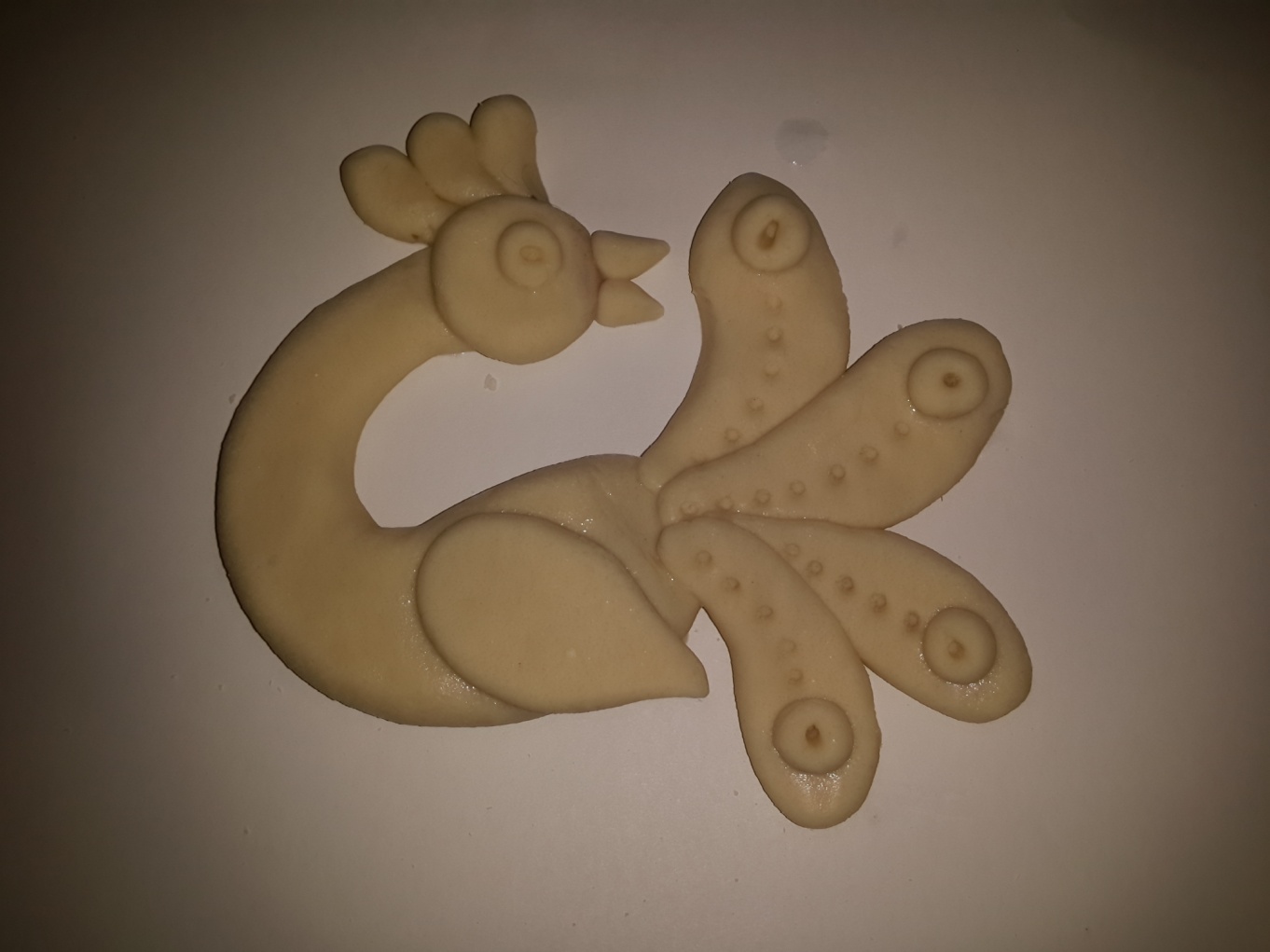 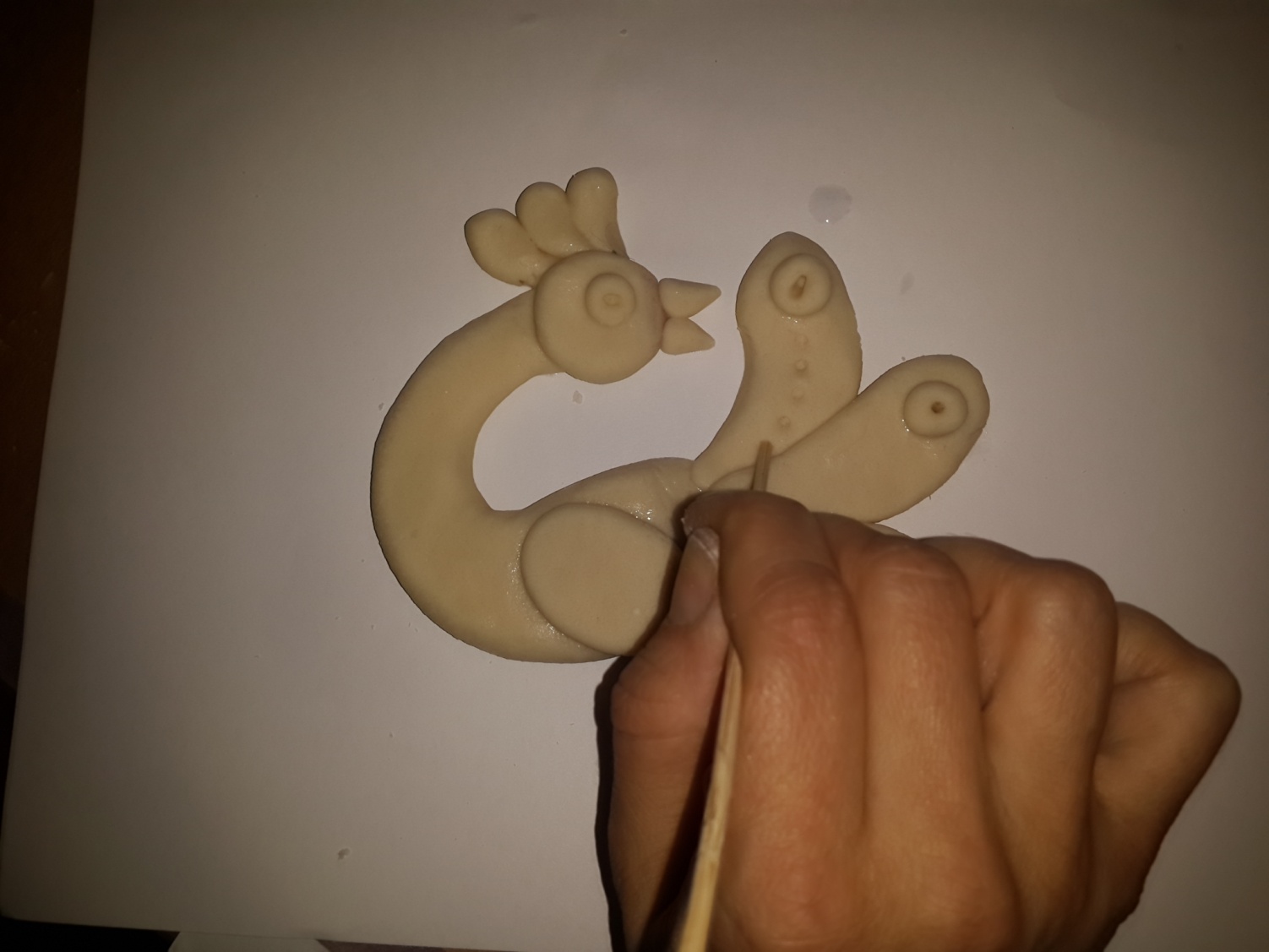 Этап 2Роспись фигурки.
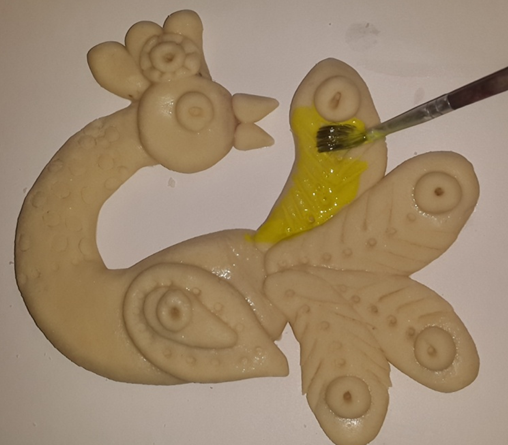 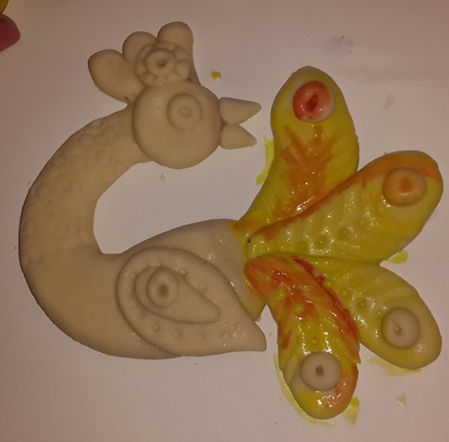 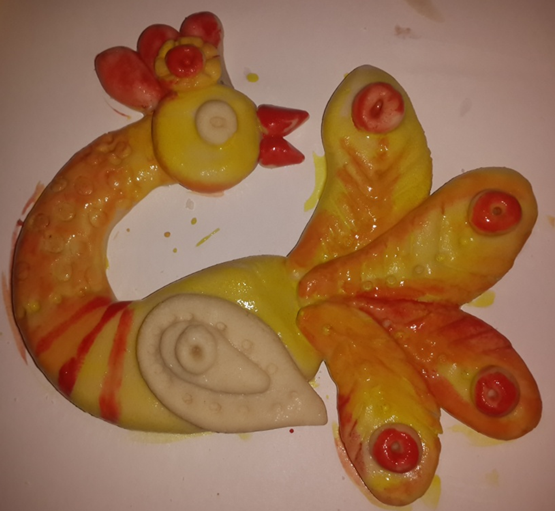 Этап 3. Оформление работы.
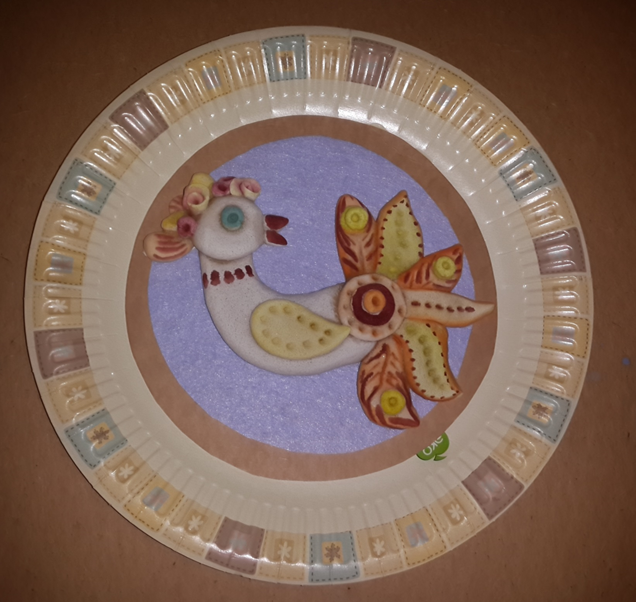 Заключительная часть.
Организация окончания работы.

Обыгрывание сказочной птицы.  Можно совместно доработать композицию различными предметами
(цветы, ветки деревьев).
Похвала детей обязательна –стимулирует детей к новой деятельности, повышает самооценку.

Замените слова «не так», «не правильно»- «давай еще раз попробуем», «посмотри, а если сделать вот так и т.д.

Уточните у детей чем мы сегодня занимались?
Кого мы лепили? 
Для чего мы  создавали птицу, из чего, каким способом?
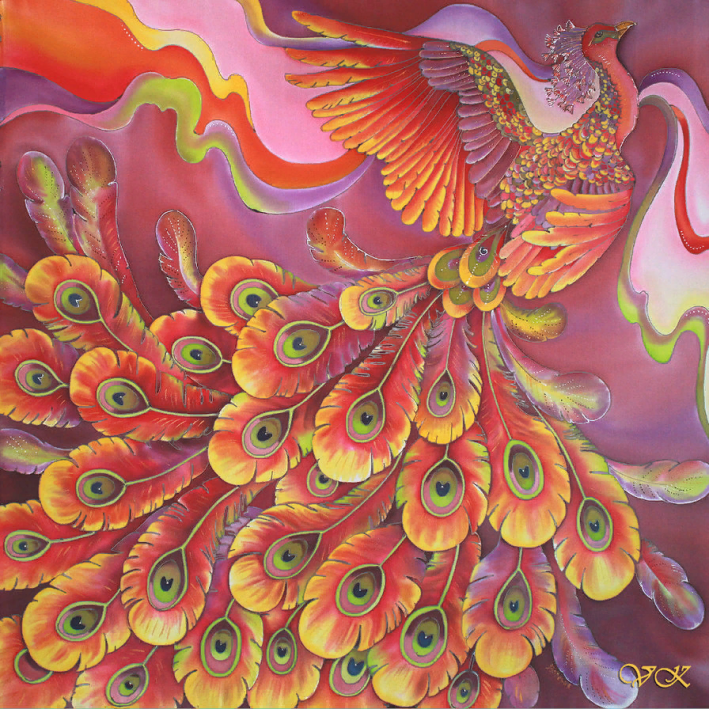 Спасибо за внимание!
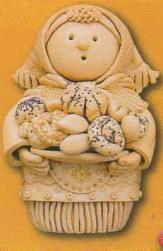